Cost Accounting Basics (bilingual)
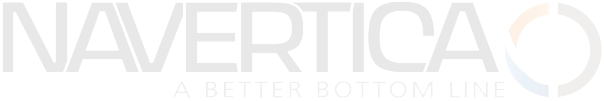 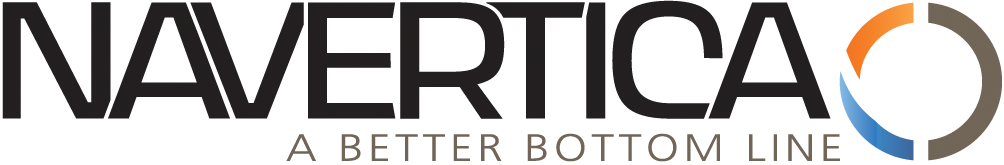 Jaromír Skorkovský
training manager
1.4.2015, Brno-Rivonia
Cost Allocation
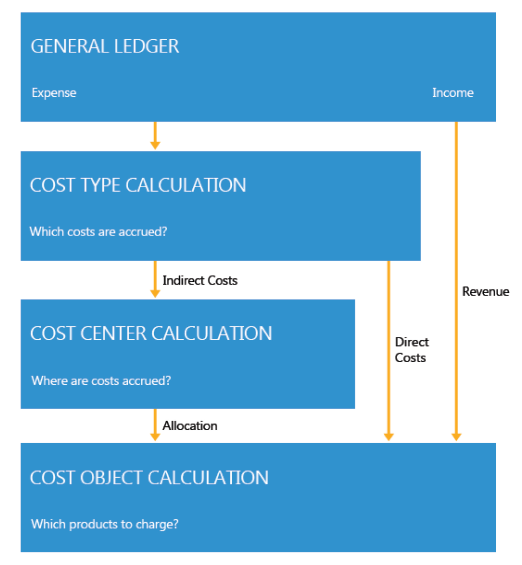 Profit Centres & Departments 
responsible for costs and profit generation
Products or product groups and services
2
Alokace nákladů
Typ nákladu = Druh nákladu
Hlavní kniha
Výdaje                                                           Příjmy
Typ nákladu - výpočet
Které  náklady narůstají ?
Tržby
Nepřímé náklady
Přímé 
náklady
Nákladová střediska - výpočet
Kde náklady narůstají ?
Zisková střediska  & Střediska  
odpovědná za náklady a vytváření zisku
Přiřazení =alokace
Nákladové objekty - výpočet
Ke kterým produktům náklady přiřazujeme ?
Výrobky, skupiny výroků a služeb
3
Zjednodušený pohledSimplified scenario
Výsledovka……Rozvaha….. (P&L account and BS)
účty hlavní knihy ( G/L)
(účetní třídy 5 a 6)
Typy účtů (osnova)-struktura
Nákladů (Chart of Cost types)
1000 (MD) –(Debit)
ADM
3000=1000+2000
518100
Costs
518100
2000 (MD)-(Debit)
PRODEJ
Převod dat (master data transfer)
3000 (Dal)-(Credit)
ADM
602110
14000=3000*2+4000*2
PRODEJ
4000 (Dal)-(Credit)
602xxx
3000 (Dal)-(Cerdit)
ADM
3000+3000=6000=Income
ADM
602200
PRODEJ
4000 (Dal)-(Credit)
Vývoj
Kdo to prodal-středisko (where are cost accrued)
Vedení
1000         2000
Co se prodalo (which product – cost objects)
Stoly
Židle
Papír
Barvy
1900         100
4
700         300
Costs
Costs-splitting (česky o několik snímků dále)
Operational costs (náklady na operace) can mainly be transferred from  General Ledger. Pure operational costs, internal charges, and allocations are recorded and posted in Cost accounting.
Overhead Costs (režie) are first posted to cost centers and then later, charged to cost objects. This might be done, for example, in a sales department that sells several products at the same time.
Direct costs can be directly allocated to a cost object, such as a material purchase for a specific product.
5
CA
Cost accounting
Cost accounting can help you understand the costs of running a business. Cost accounting information is designed to analyze:
What types of costs that you incur when you run a business?
Where do the costs occur?
Who bears the costs?
In cost accounting, you allocate actual and budgeted costs of operations (rozpočet nákladů), departments, products, and projects to analyze the profitability of your company.
6
Workflow in CA
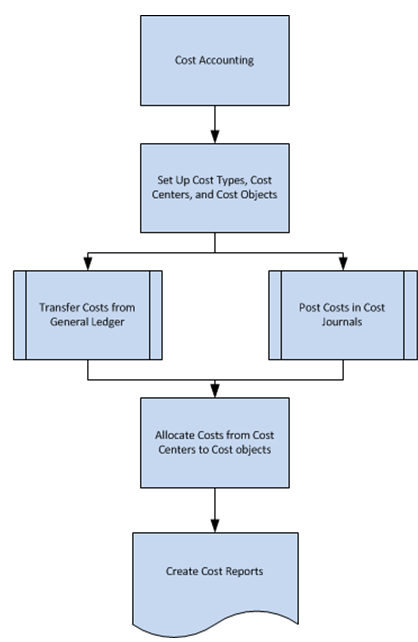 Workflow in cost accounting
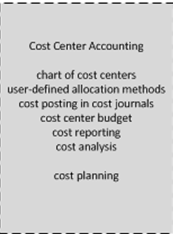 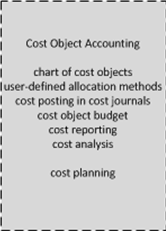 Ručně
Dávka
7
Náklady (výdaje)
Náklady (výdaje)
Náklady na operace  mohou být přeneseny z hlavní knihy. Čisté náklady na operace, interní náklady a přiřazení těchto nákladů je vytvořeno (registrováno) a zaúčtováno v oblasti Řízení nákladů.
Režie je napřed přiřazena k nákladovým střediskům, kterých může být více než v HK a následně k  nákladovým objektům (nositelům nákladů) 
Přímé náklady  jsou přímo přiřazeny k nákladovým objektům (např. náklady mající původ v nákupní ceně materiálu)
8
Relationships in CA
RELATIONSHIPS IN COST ACCOUNTING
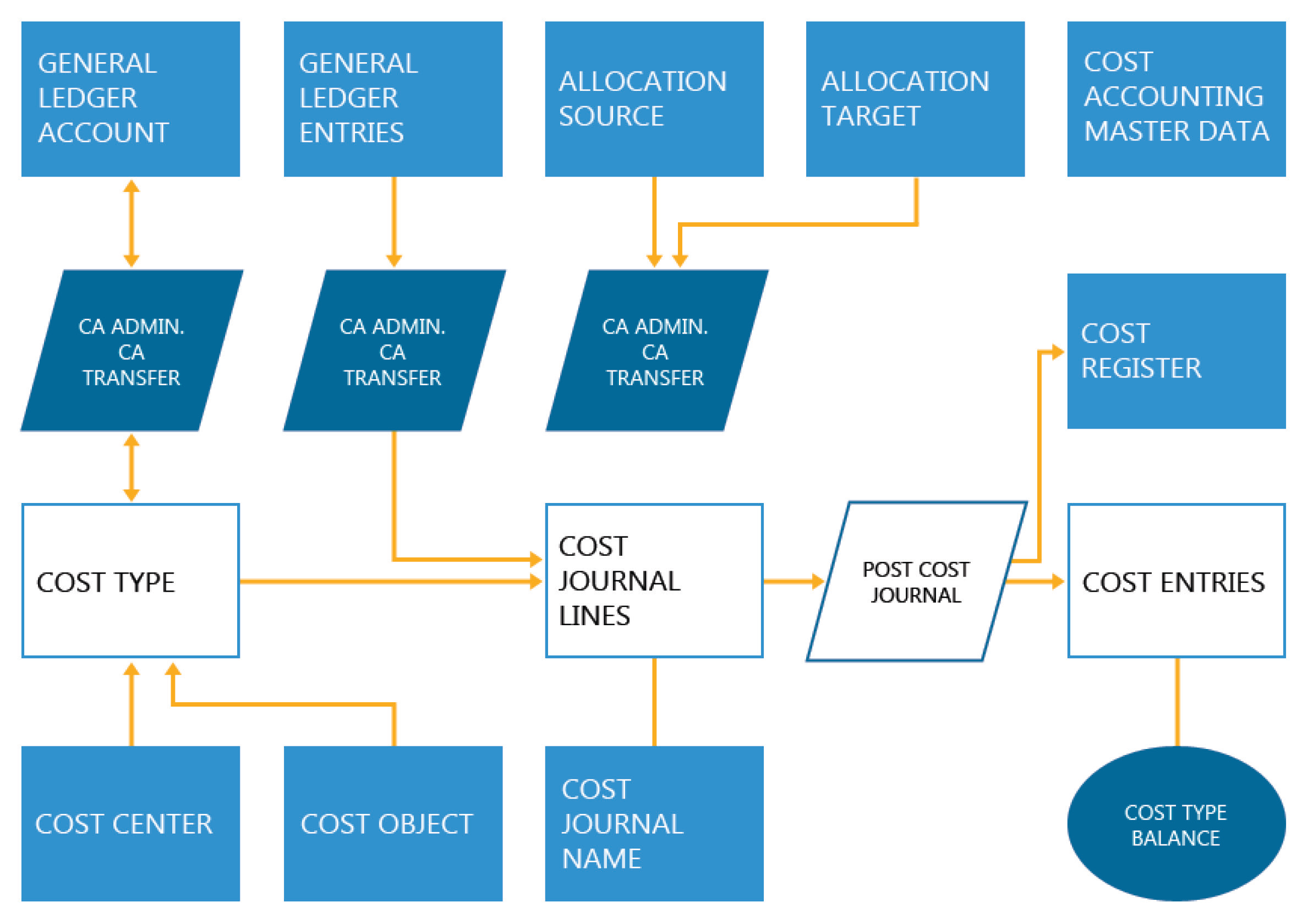 9
CA Setup- concisely
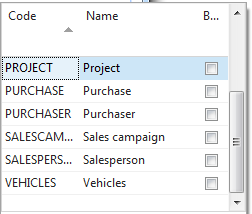 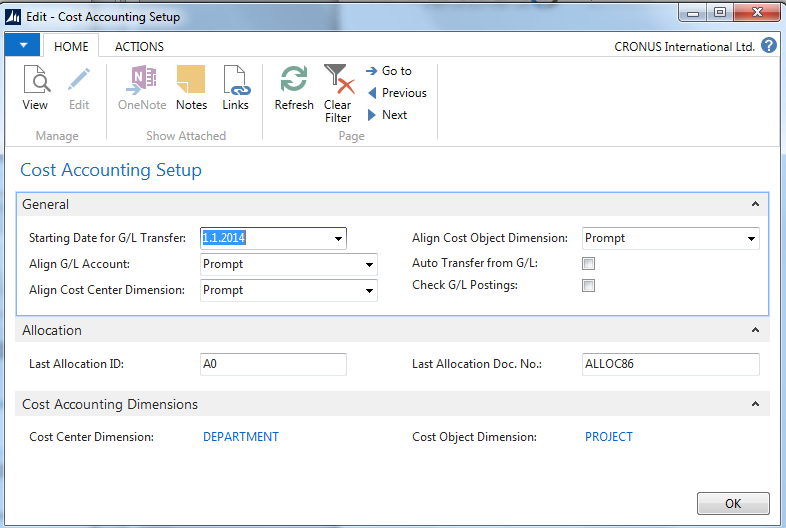 Možno vybrat s předem definovaného seznamu
10
Nastavení nákladového účetnictví
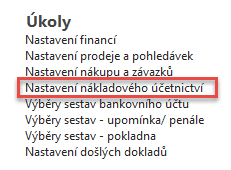 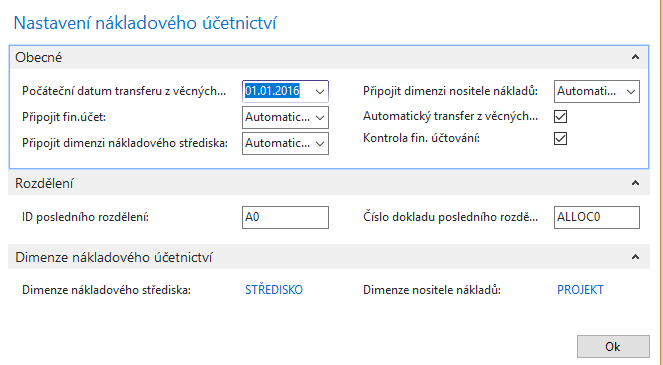 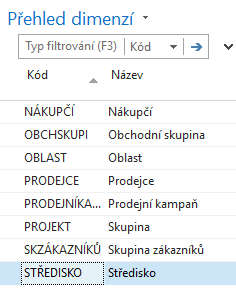 11
Relationship  between CA and G/L
Relationships between CA and G/L- I.
CA-chart of cost types
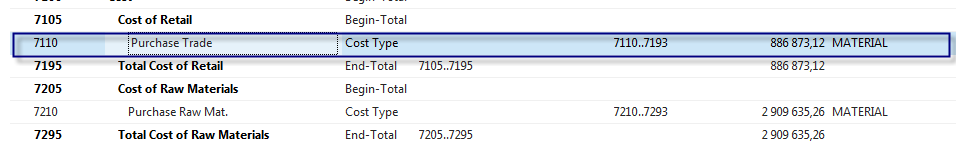 CA
*
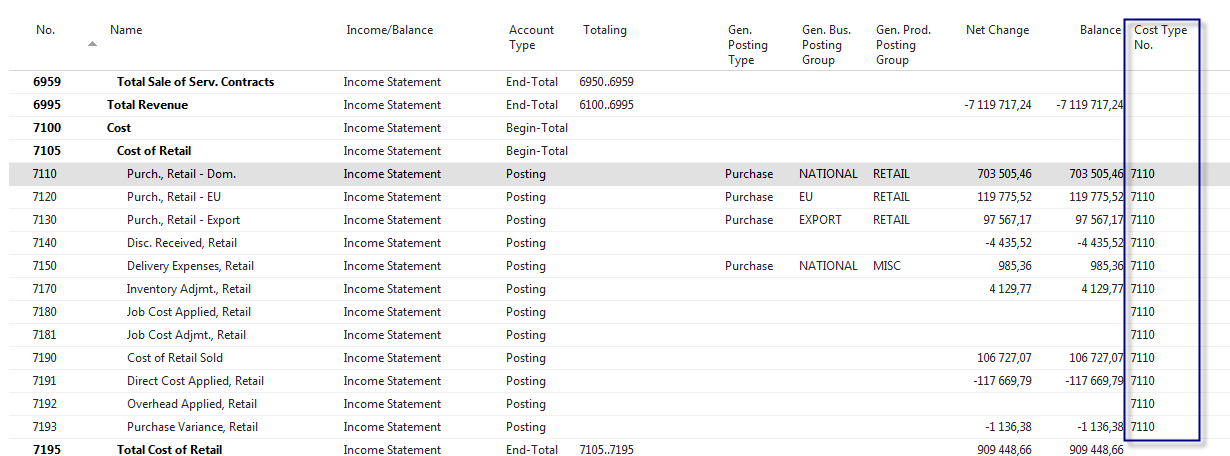 G/L
*
G/L –chart of  accounts
(účetní  osnova)
12
Vztahy mezi nákladovým účetnictvím a hlavní knihou
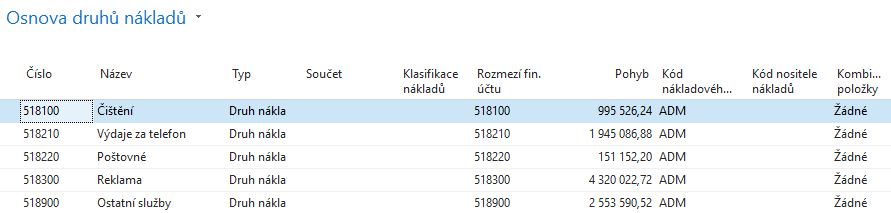 NÚ
Dimenze
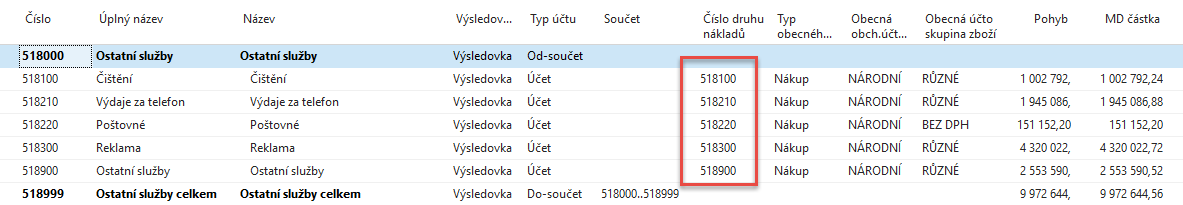 HK
13
Chart of Cost Types (CA)
Dimensions
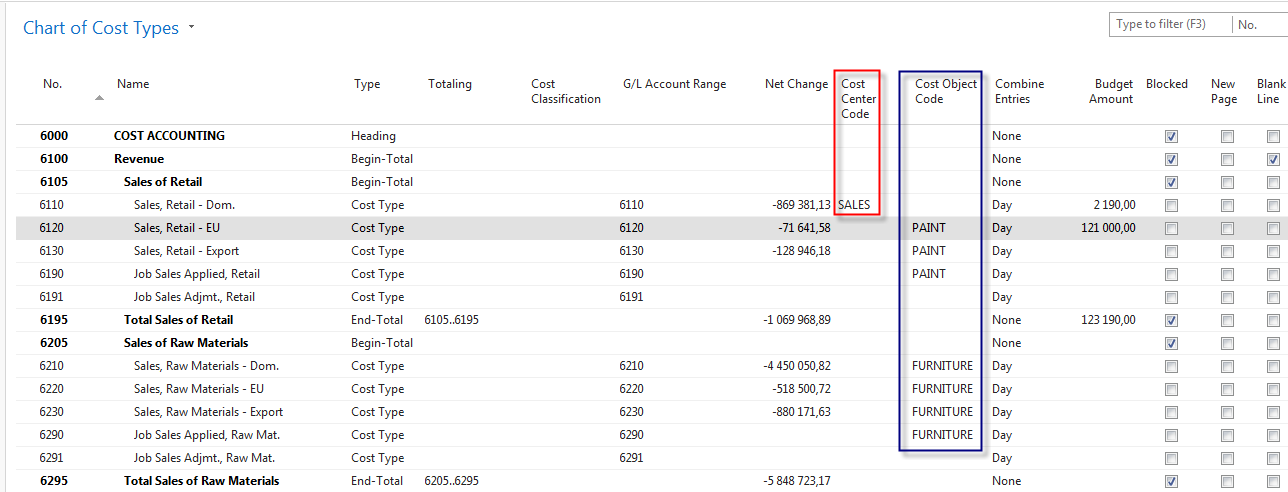 14
Osnova typů (druhů) nákladů – oblast účtů třídy 6
Dimensions
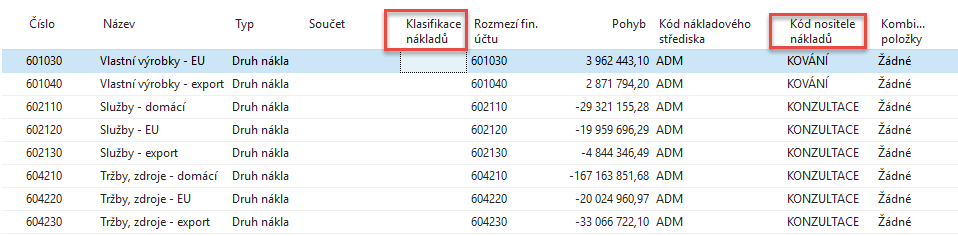 Klasifikace nákladů : 
Fixní náklady jsou náklady, které nejsou závislé na množství zboží nebo služeb. 
Mají tendenci záviset na čase, např. platy nebo nájemné, které jsou placeny měsíčně,
 v kontrastu k variabilním nákladům, které jsou závislé na objemu a jsou placeny v závislosti na množství produkce.
Variabilní náklady jsou výdeje, které jsou závislé na objemu obchodní činnosti. Mají tendenci záviset na objemu a jsou placeny dle produkovaného množství. 
Fixní náklady a variabilní náklady tvoří 2 složky celkových nákladů.
15
[Speaker Notes: Fixní náklady jsou náklady, které nejsou závislé na množství zboží nebo služeb. Mají tendenci záviset na čase, např. platy nebo nájemné, které jsou placeny měsíčně, v kontrastu k variabilním nákladům, které jsou závislé na objemu a jsou placeny v závislosti na množství produkce.]
Chart of Cost Types  and Chart of Accounts
Chart of Cost Types and Chart of Account (G/L)
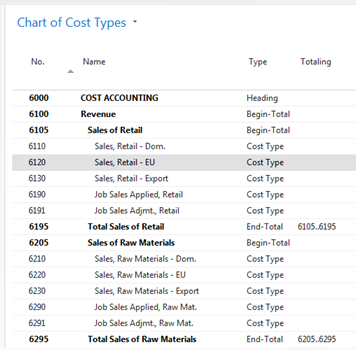 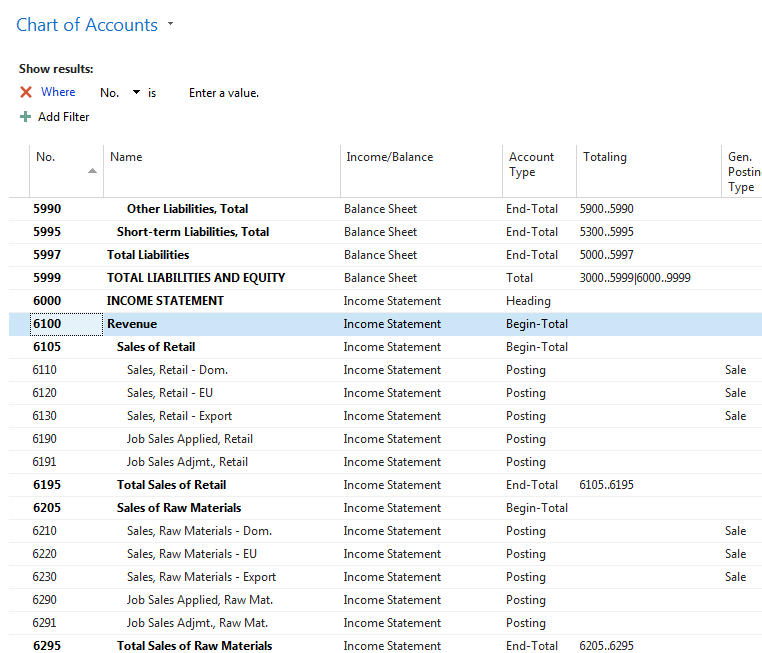 Data
transfers
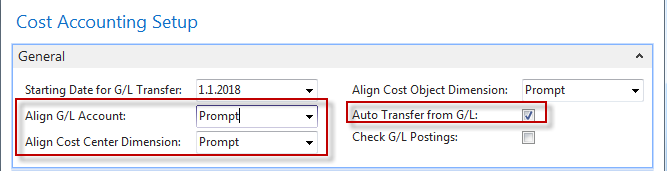 16
Převod zaúčtovaných údajů z hlavní knihy  do osnovy druhů nákladů (automaticky)
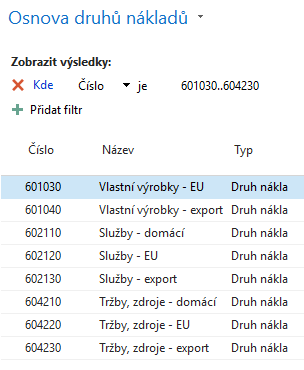 Účetní osnova
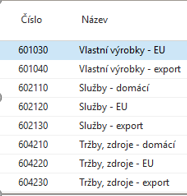 Převod dat
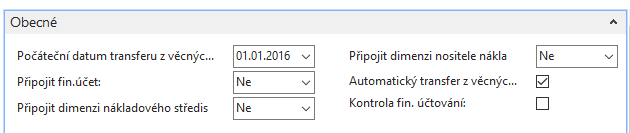 17
Nové účty na obou stranách (HK a druhy nákladů)
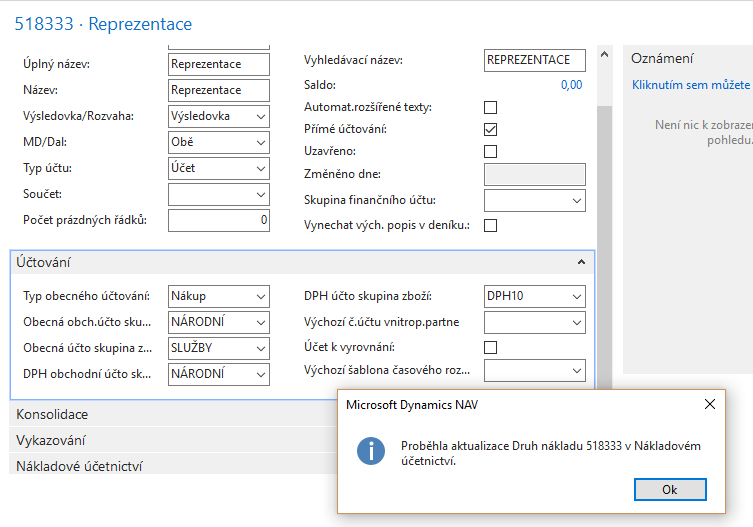 V účetní osnově byl vytvořen nový účet  518 333 (bylo ho následně potřeby odsadit) 
a aplikace automaticky vytvořila  nový účet druhu nákladů, zatím bez částek, které 
je potřeba na účtu v HK zaúčtovat
18
Automaticky vytvořený účet druhu nákladu
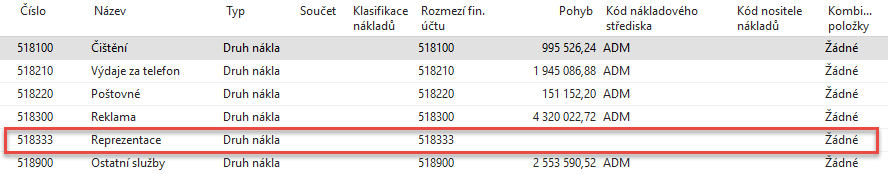 Toto je  stav před zaúčtováním nákupní objednávky za reprezentaci s dimenzí
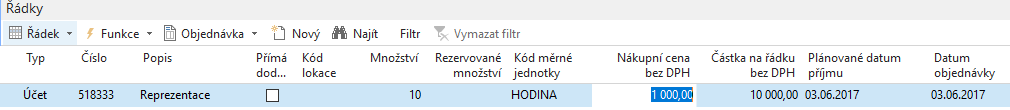 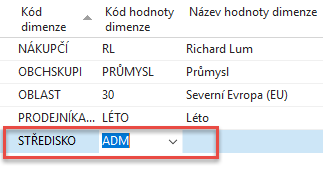 19
Stav položky účtu hlavní knihy po zaúčtování nákupní objednávky
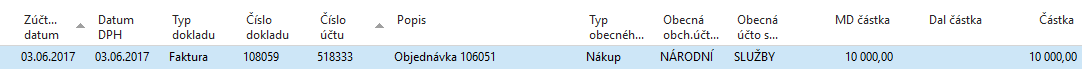 Částka se přenesla automaticky
Nemusím nic převádět je to automatické
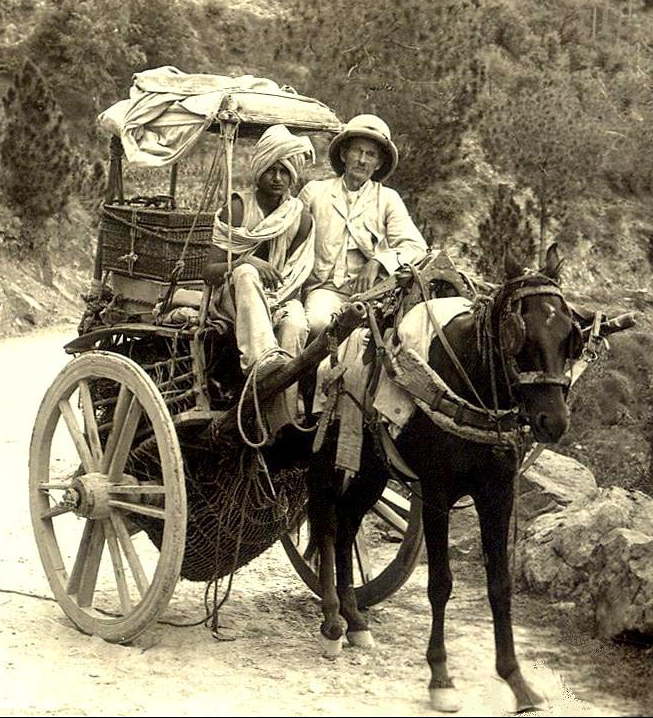 20
Ruční převod (nebudeme zde uvažovat- pouze po informaci)
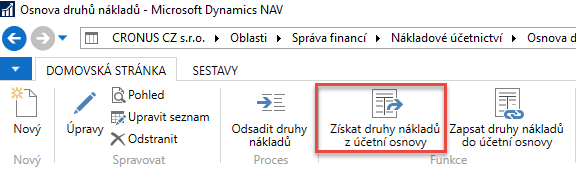 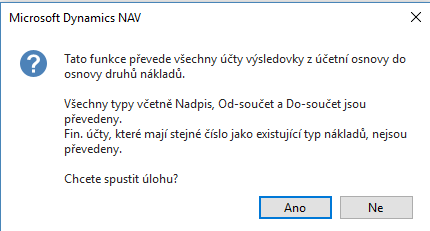 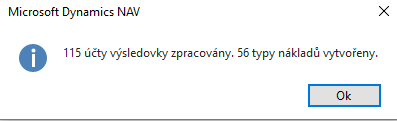 Systém převede (aktualizuje) všechny částky z HK na účty druhy nákladů, 
které byly zaúčtovány po posledním převodu (transferu) údajů.  
Pokud je ovšem v nastavení zaškrtnuto políčko pro automatický převod, není 
ruční převod nutný, což je náš případ
21
Stav na účtu druhu nákladu po automatickém převodu
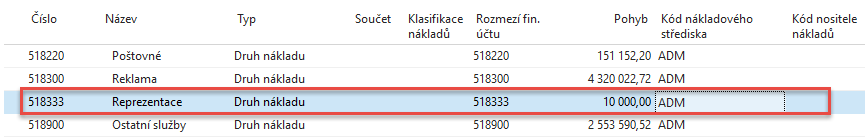 Ctrl-F7
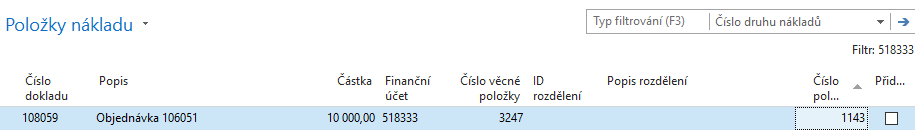 22
Chart of Cost Centers
Chart of Cost Centres (more detailed than in G/L part)
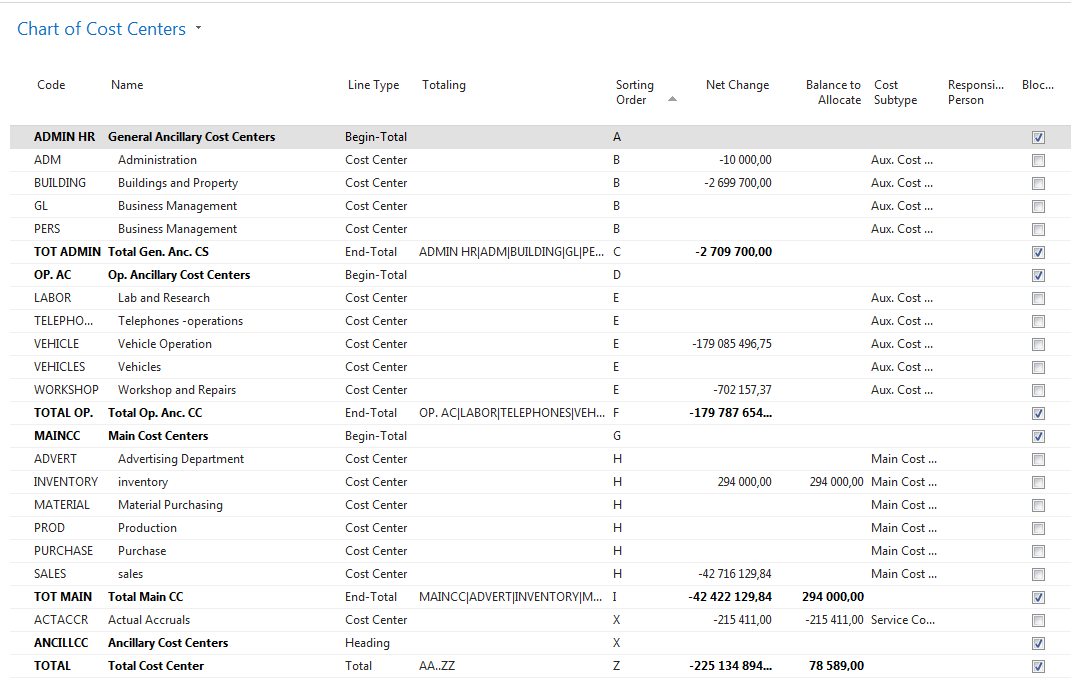 Red marked dimensions exist on both sides (CA and G/L)
23
Osnova nákladových středisek (více detailní než v HK)
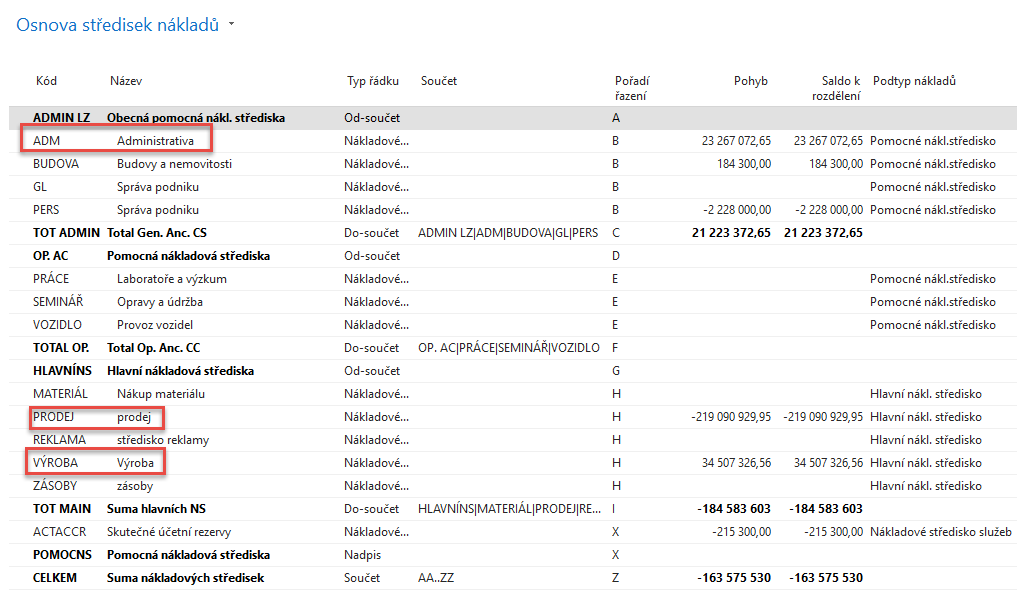 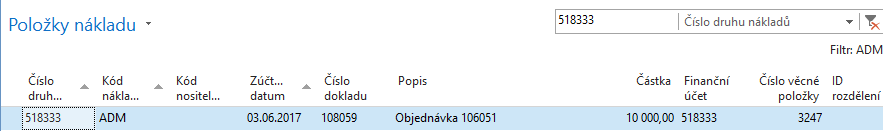 Červeně označená střediska jsou na obou stranách (HK a Nákladové účetnictví)
24
Chart of Cost  objects
Charts of Cost Objects
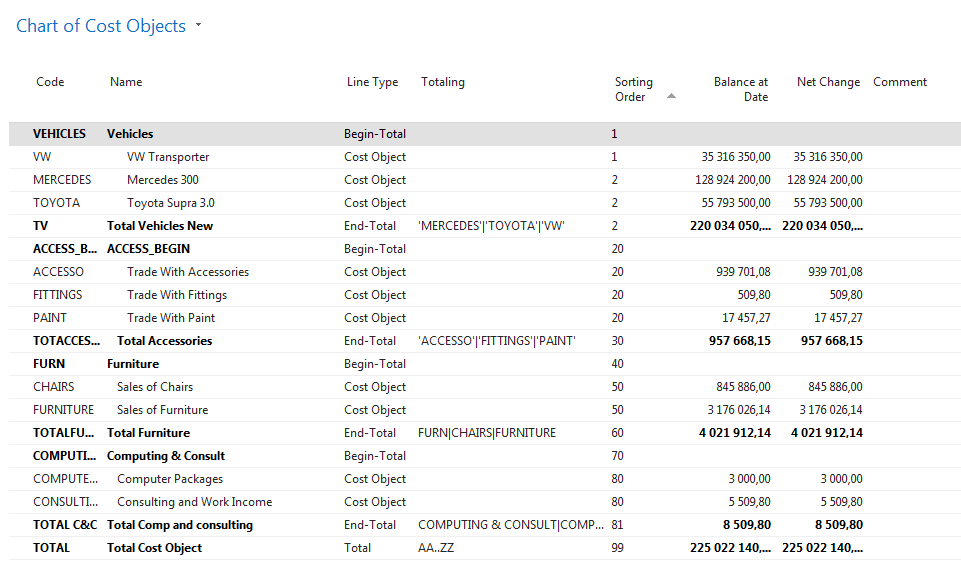 Red marked dimensions exist on both sides (CA and G/L)
25
Osnova nositelů nákladů
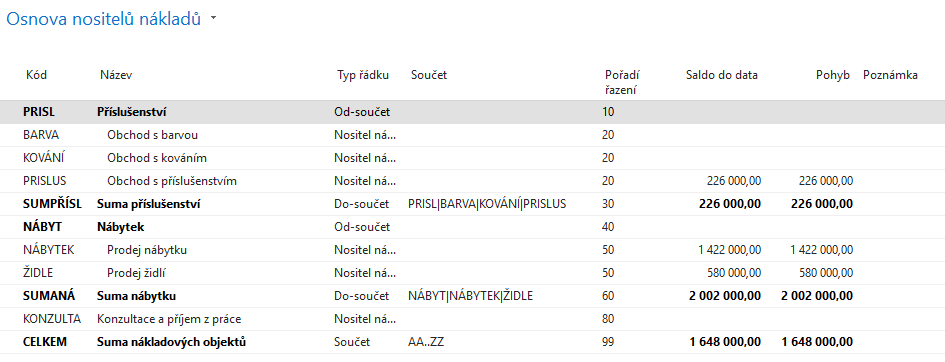 26
COST ALLOCATION
Cost Allocations (which cost will be transferred from where to where)
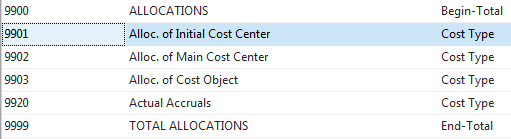 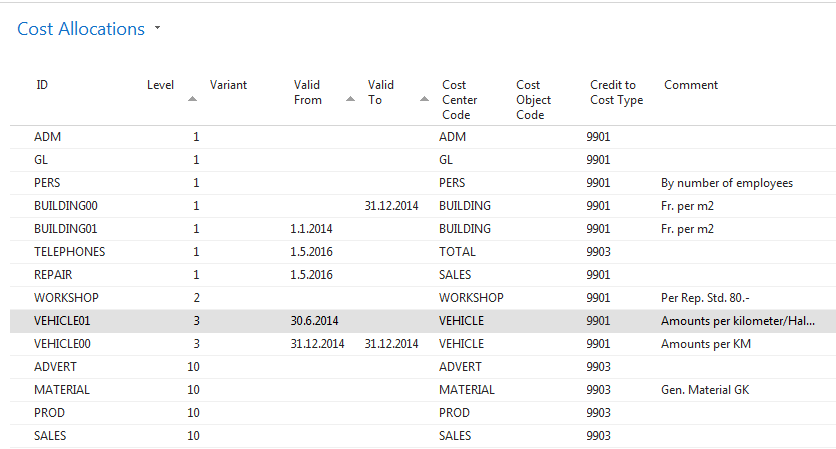 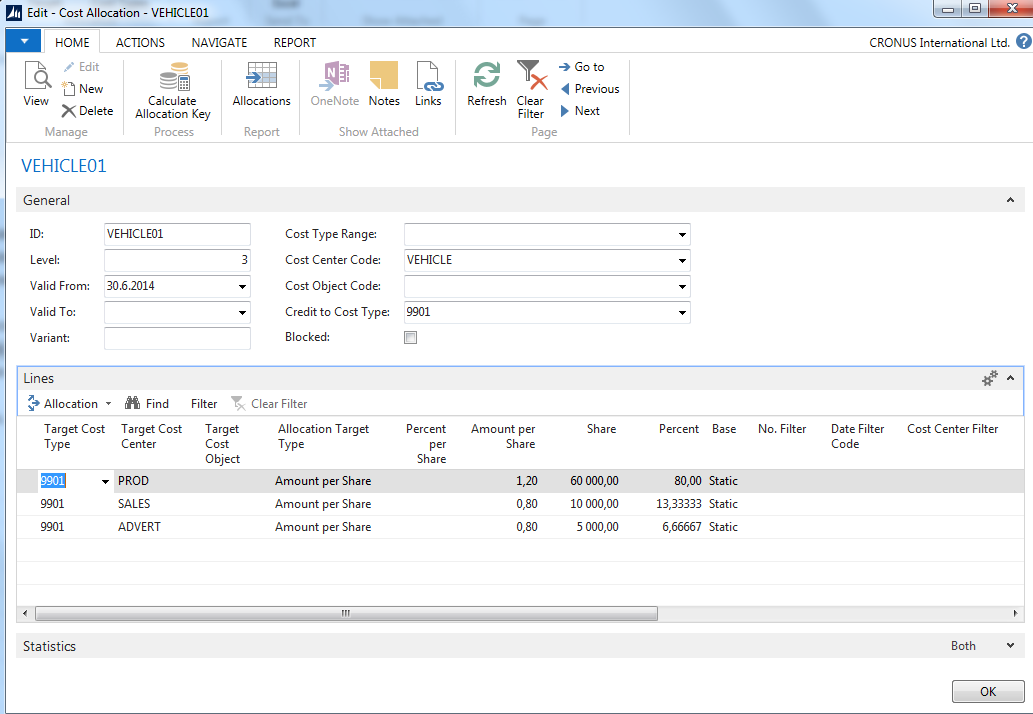 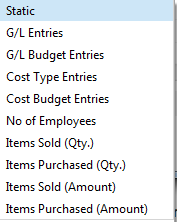 27
Přiřazení nákladů (k čemu bude který náklad přiřazen)
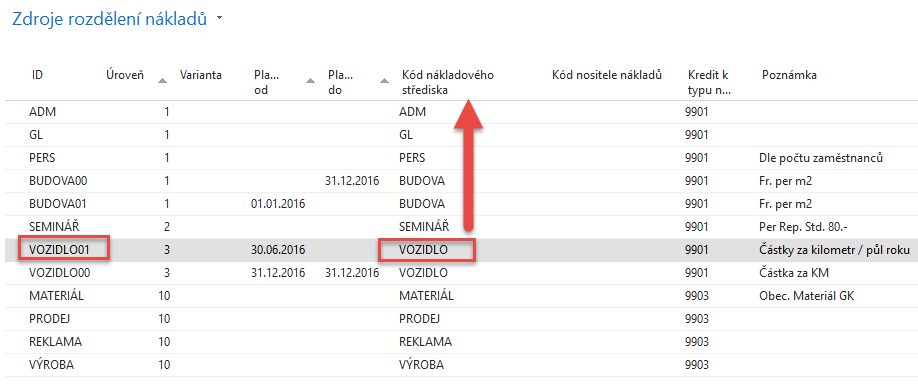 28
Přiřazení nákladů (k čemu bude který náklad přiřazen)
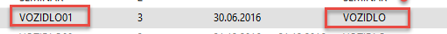 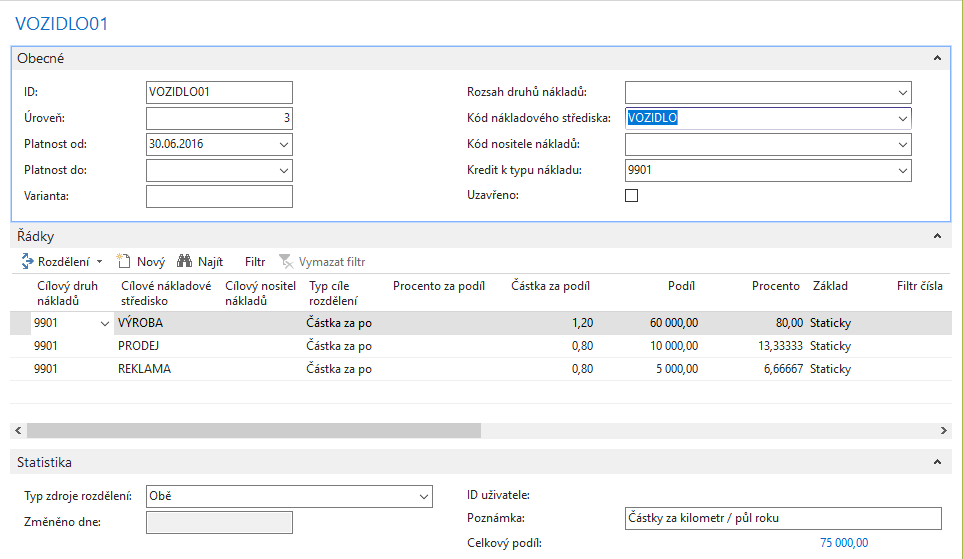 29
Cílové druhy nákladů
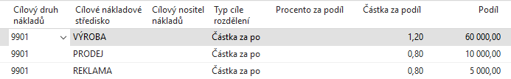 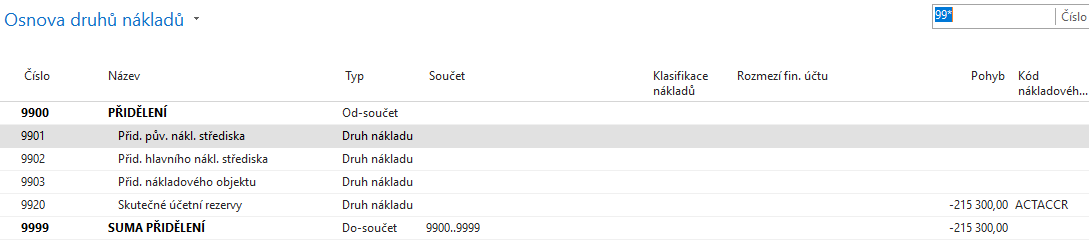 30
Příklad : vytvořte nový prodejní účet 602111
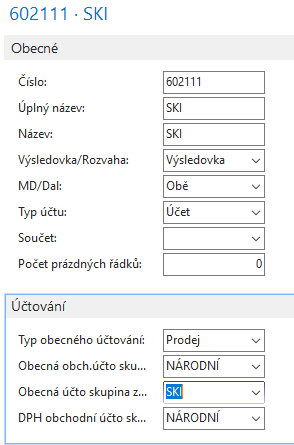 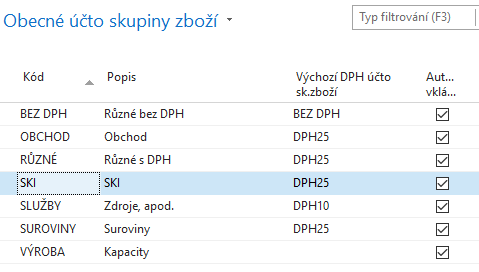 31
Nová karta zboží
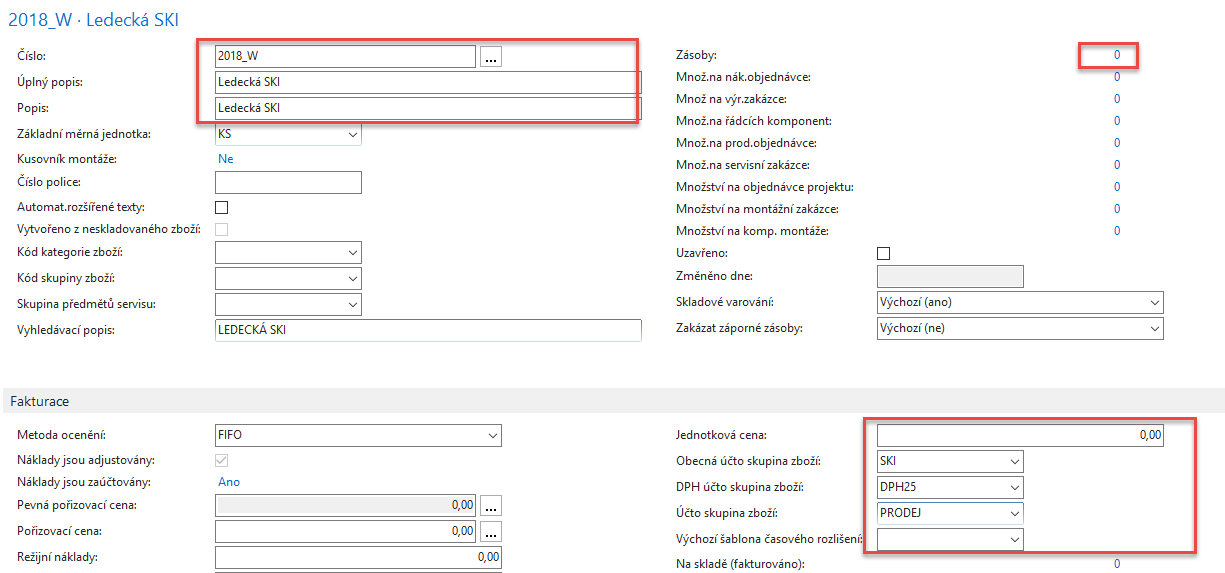 32
Příklad : nákup a prodej lyží (Středisko=Administrace)
Věcné položky po nákupu
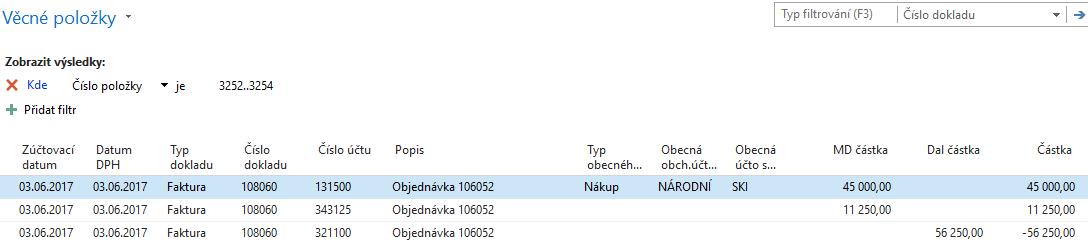 Věcné položky po prodeji bez přiřazení střediska (provede se tedy další nákup a prodej pro ADM)
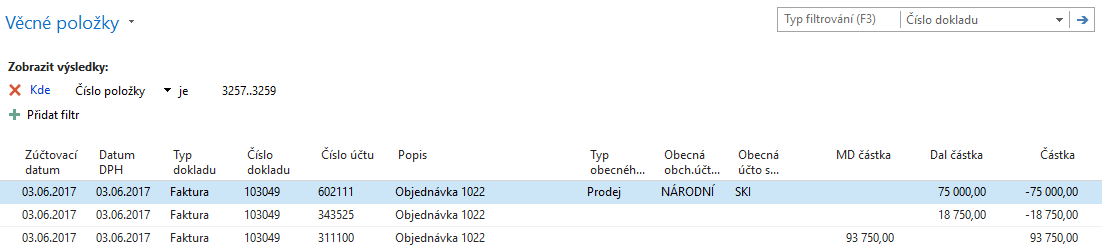 33
Stav na učtu druhu nákladů po prodeji 6 ks lyží po 25000 Kč
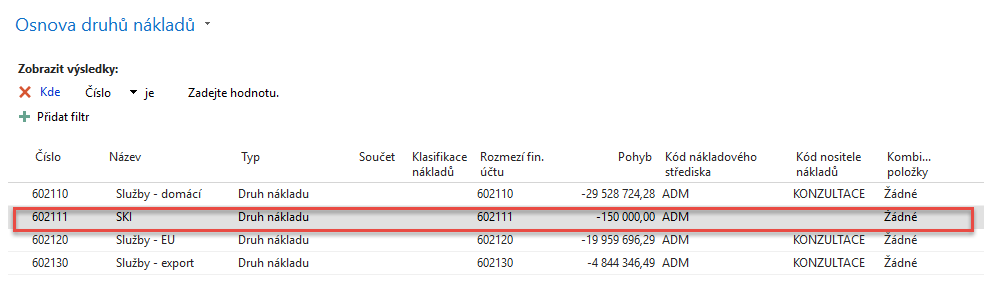 34
Vytvoření nového řádku ve zdroji rozdělení nákladů
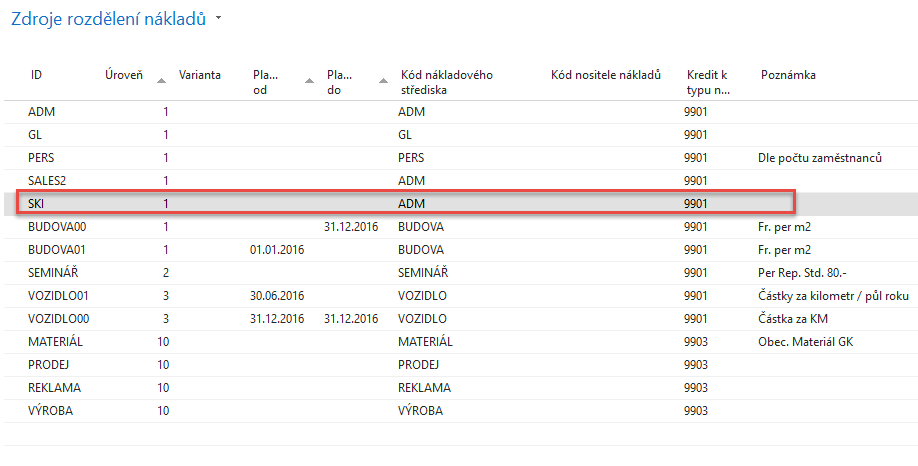 35
Karta rozdělení nákladů -ručně nastavené mezi dvě cílové nákladová střediska v poměru 50/50)
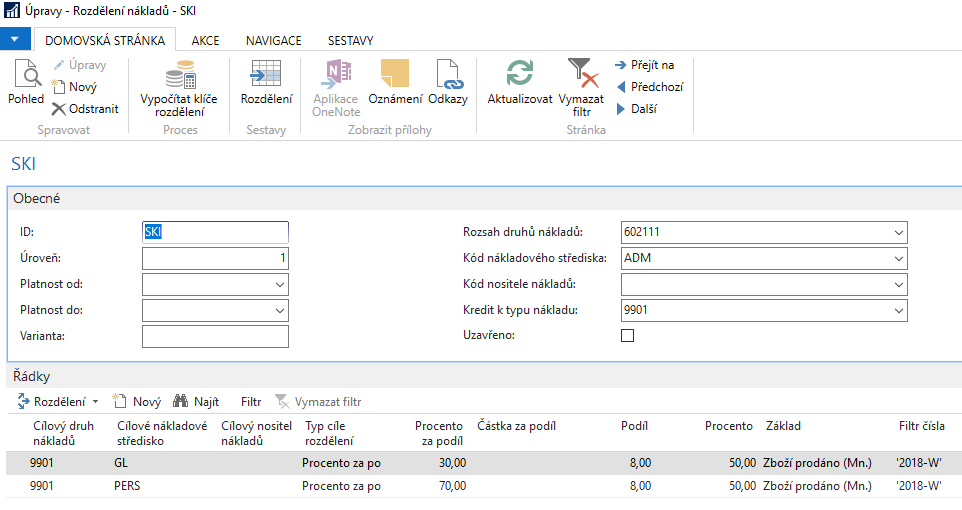 Lze také použít ikonu Vypočítat klíče rozdělení
36
Přiřazení nákladů
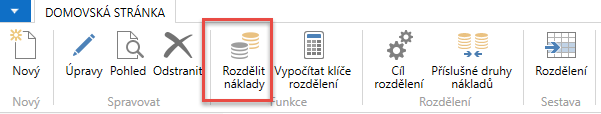 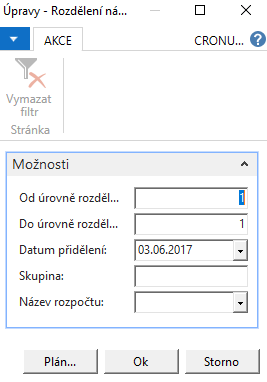 37
Položky rozdělení
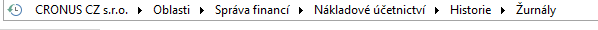 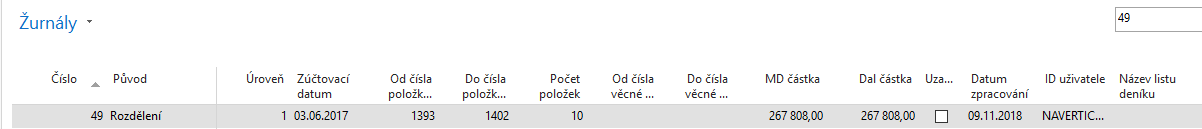 CTRL-F7
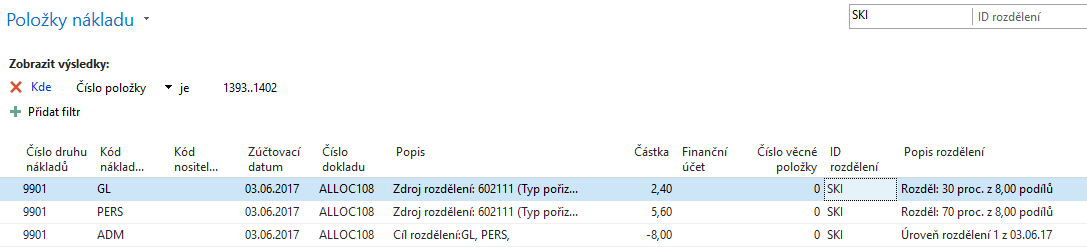 38
Po smazání položek a změně algoritmu rozdělení nákladů
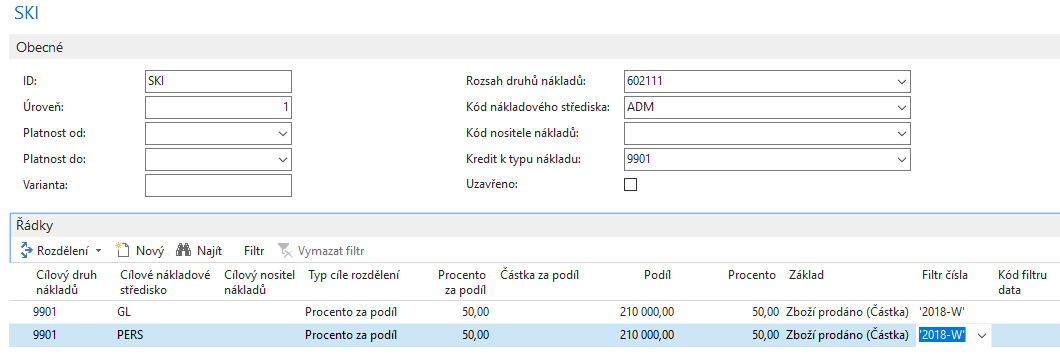 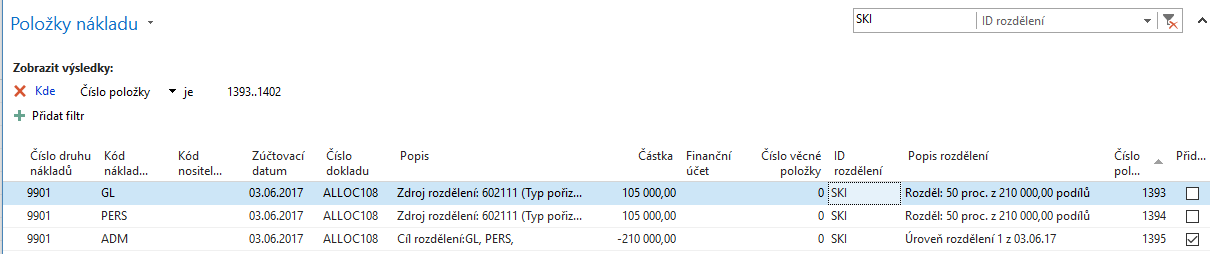 39
Příklad v angličtině
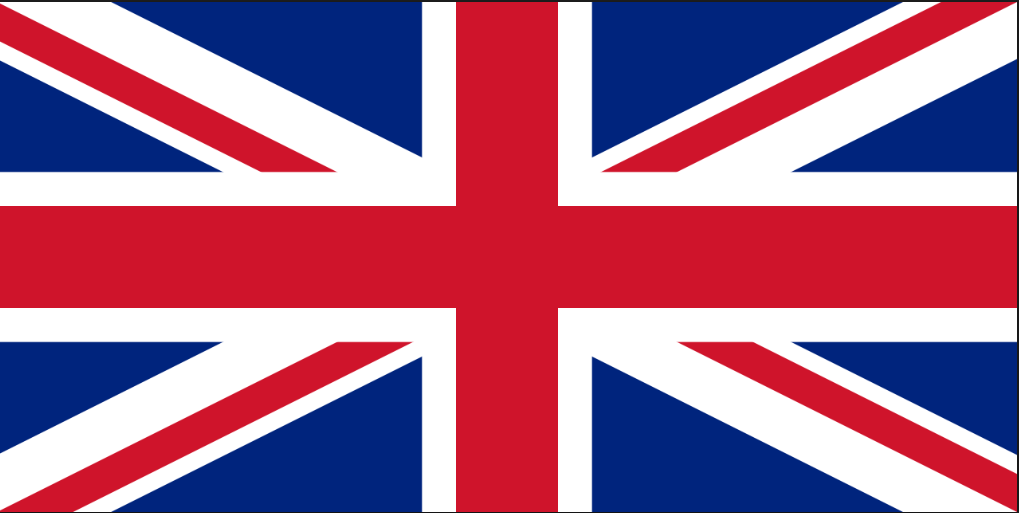 40
Example I. – creation of the new item
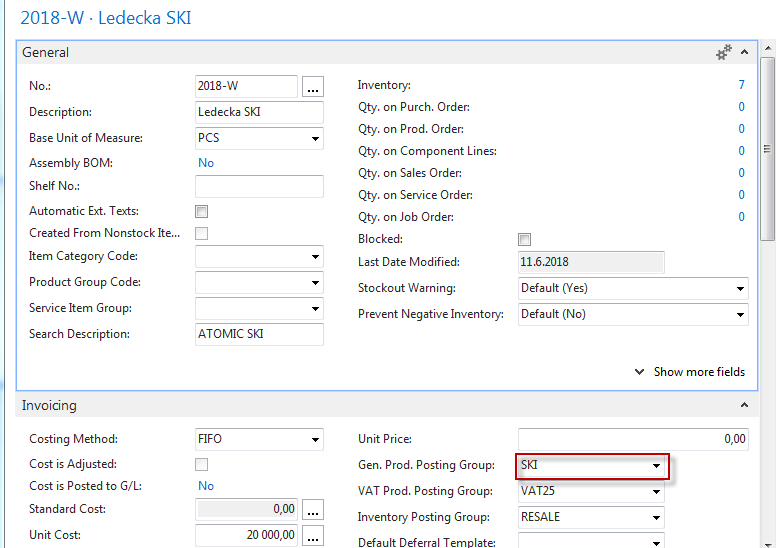 41
Setup of General Product Posting Group
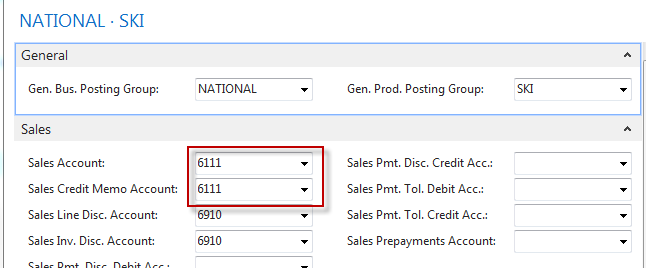 Brand new created G/L account in chart of account
42
Buying and Selling skis  -  Item ledger entries
Buying and Selling skis  -  Item ledger entries
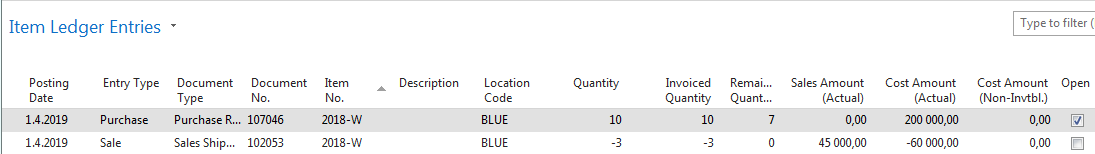 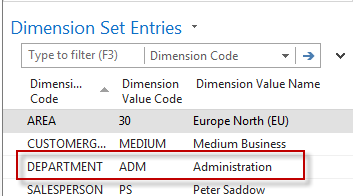 and related  Chart of Cost Types after
automatic transfer
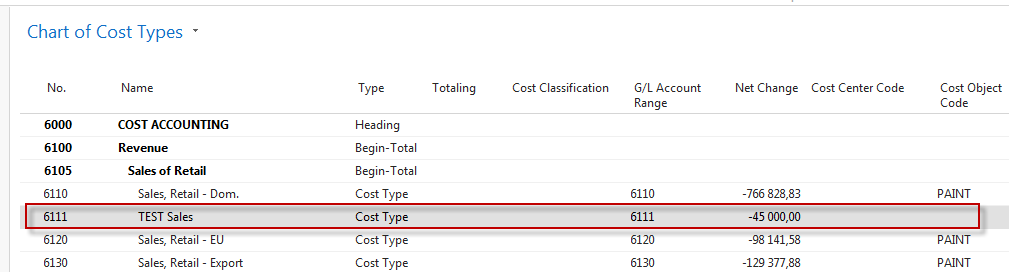 43
Cost entry after data transfer from G/L to CA
Cost entry after data transfer from G/L to CA
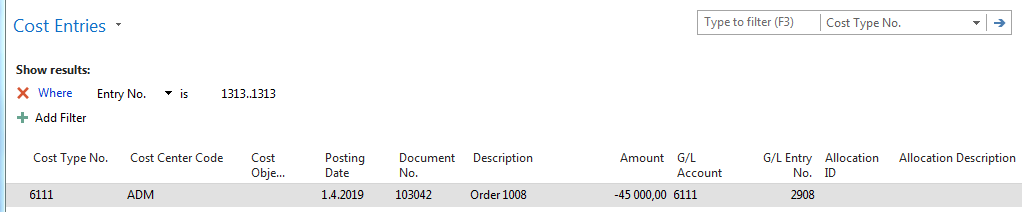 I transferred your cost entries
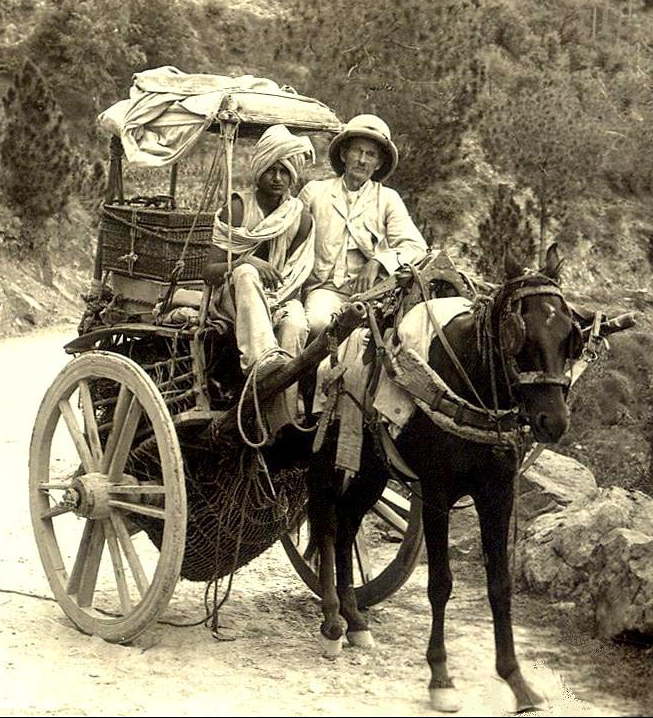 44
Allocation of Sales1
Allocation of Sales1 (Sold Ledecki ski item 3x)
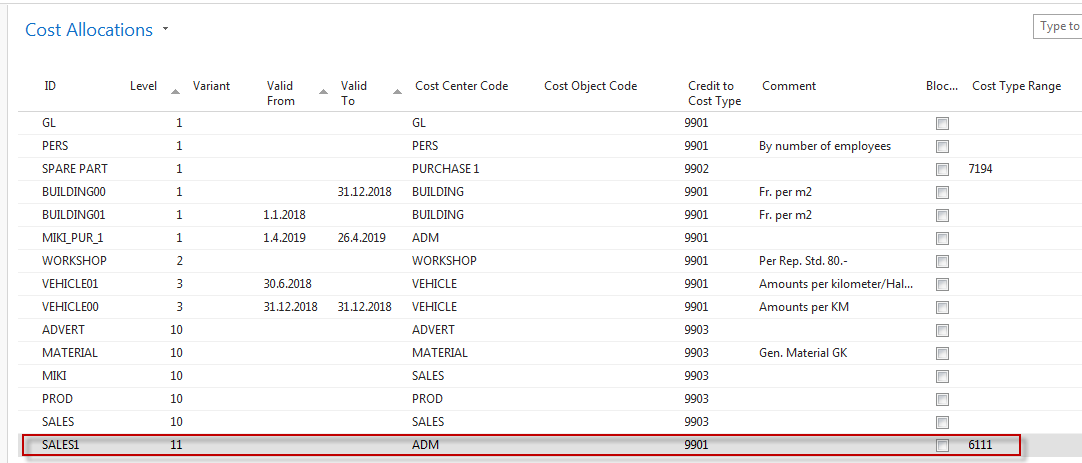 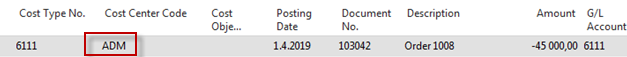 45
Allocation of Sales1
Allocation of Sales1 (Sold Ledecki ski item 3x)
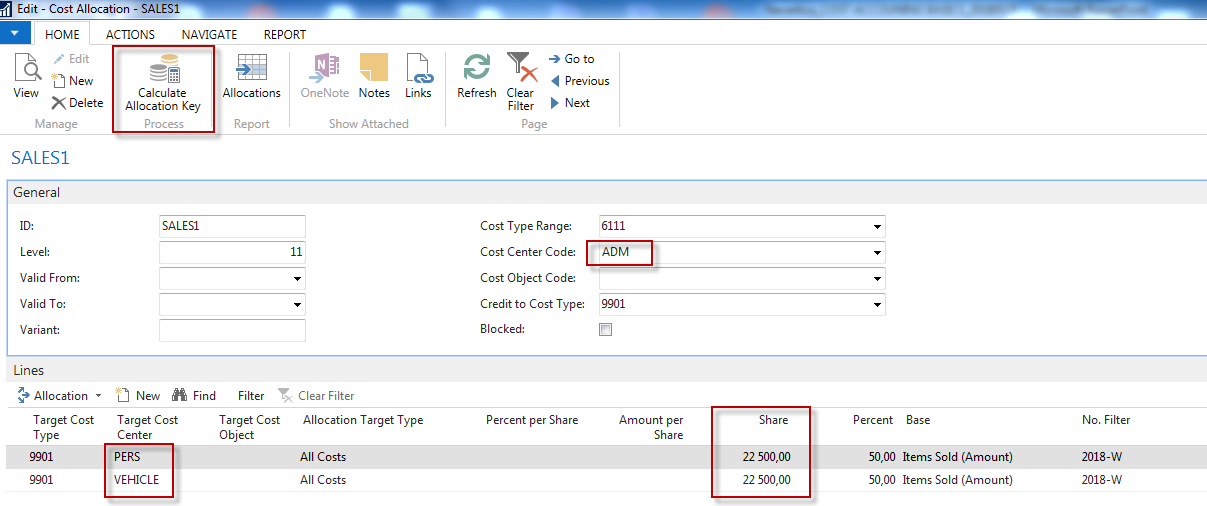 Manually setup amounts
(in our case 50/50)
46
After allocation is created
After allocation is created
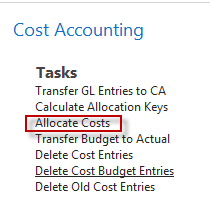 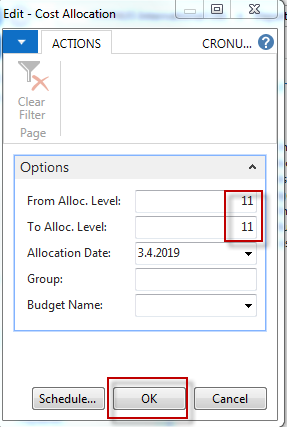 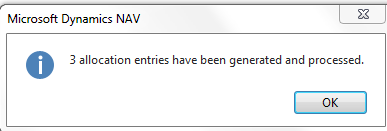 47
Cost entries after allocation is carried out
Cost entries after allocation is carried out
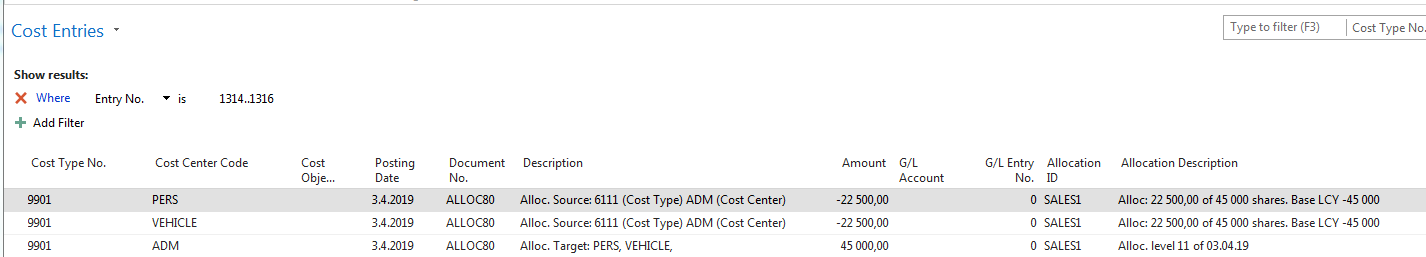 These entries can be deleted any time !!
48
COST JOURNALS
Cost Journals (Deník nákladů)
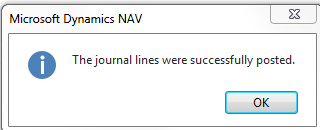 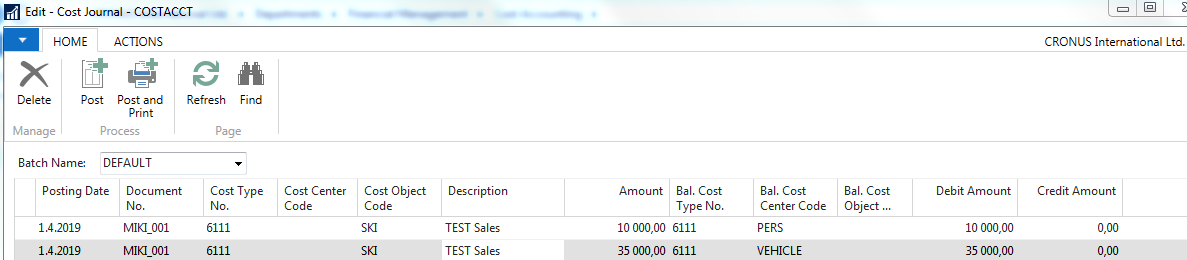 In the cost journal, users can post entries that neither come from G/L nor are
automatically generated by allocations. Users might have to do this for the
following cases: 

• Pure cost entries.
• Internal charges between cost centres.
• Manual allocations.
• Corrective entries between cost types, cost centres, and cost objects.
49
Cost entries
Cost entries
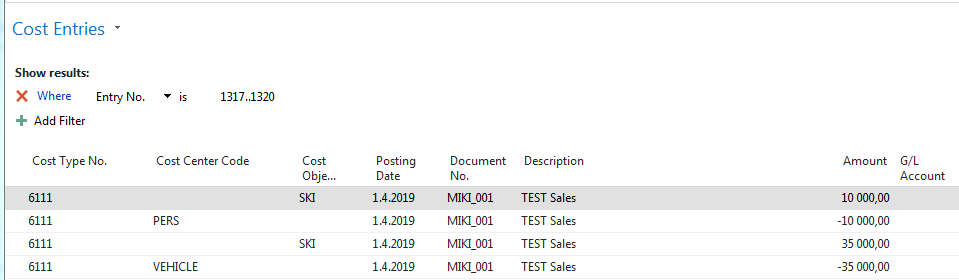 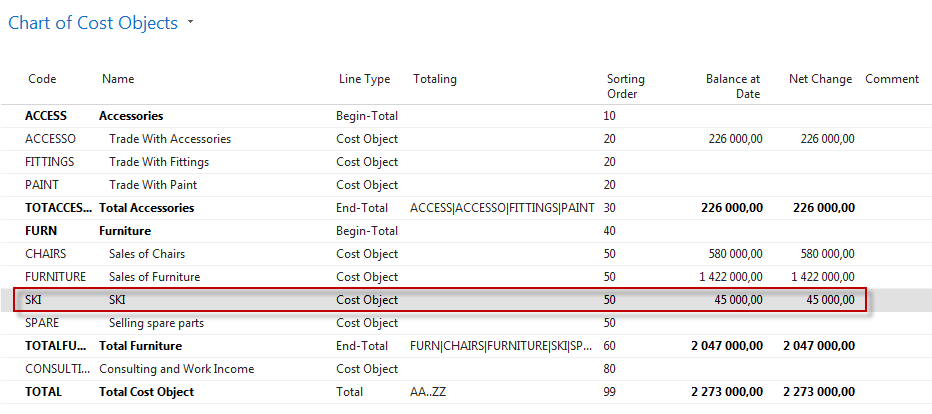 50
Accounting schedules
Accounting schedules (účetní schémata)
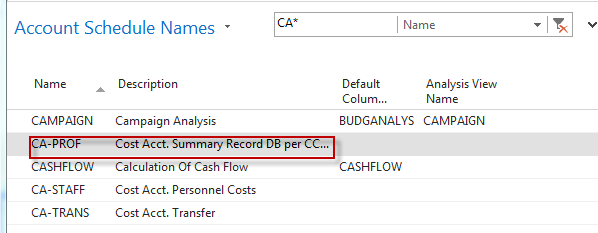 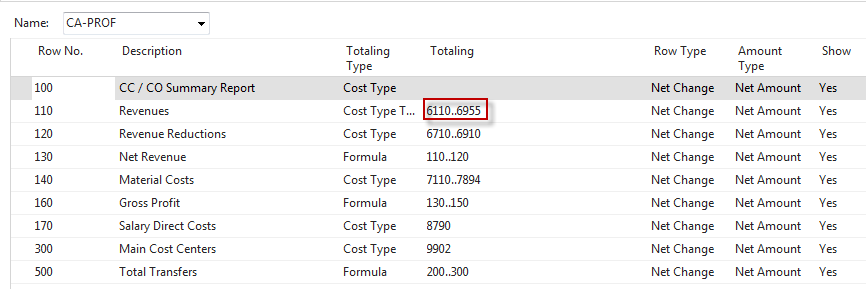 51
Accounting schedules
Accounting schedules
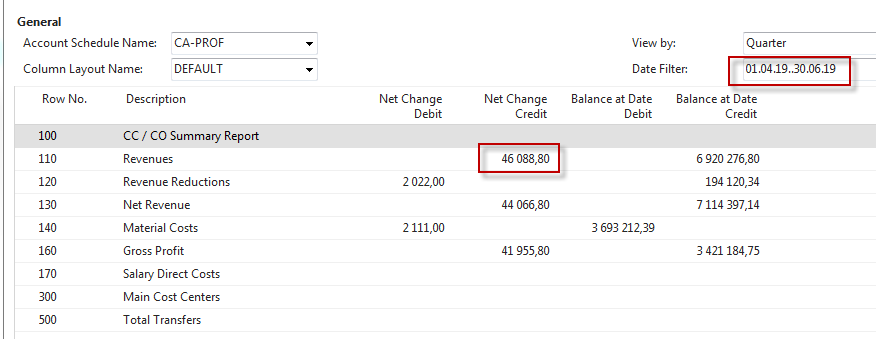 Cost entries (drill down  Net change field)
52
Cost entries
Cost entries
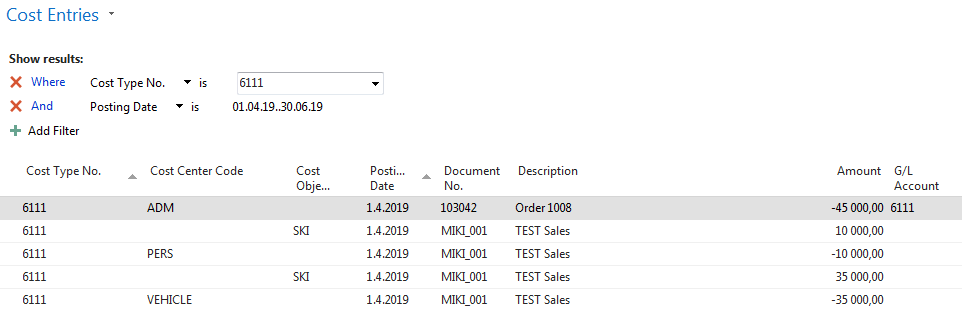 Comment : Due to the filter 01.04.19-30.6.19 an amount 1088,80 are not considered.
Actual drilled down amount was 46088,80 . If 45000 is deducted   you will get 
1088,80.
53
Be aware !!
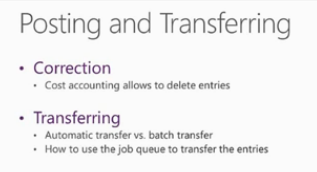 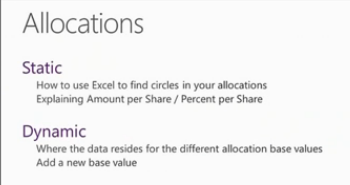 Cost objects is connected to dimensions but are not the same !!!
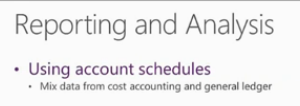 54
Another simple example of allocation
Another simple example of allocation with the base Item sold (Quantity)
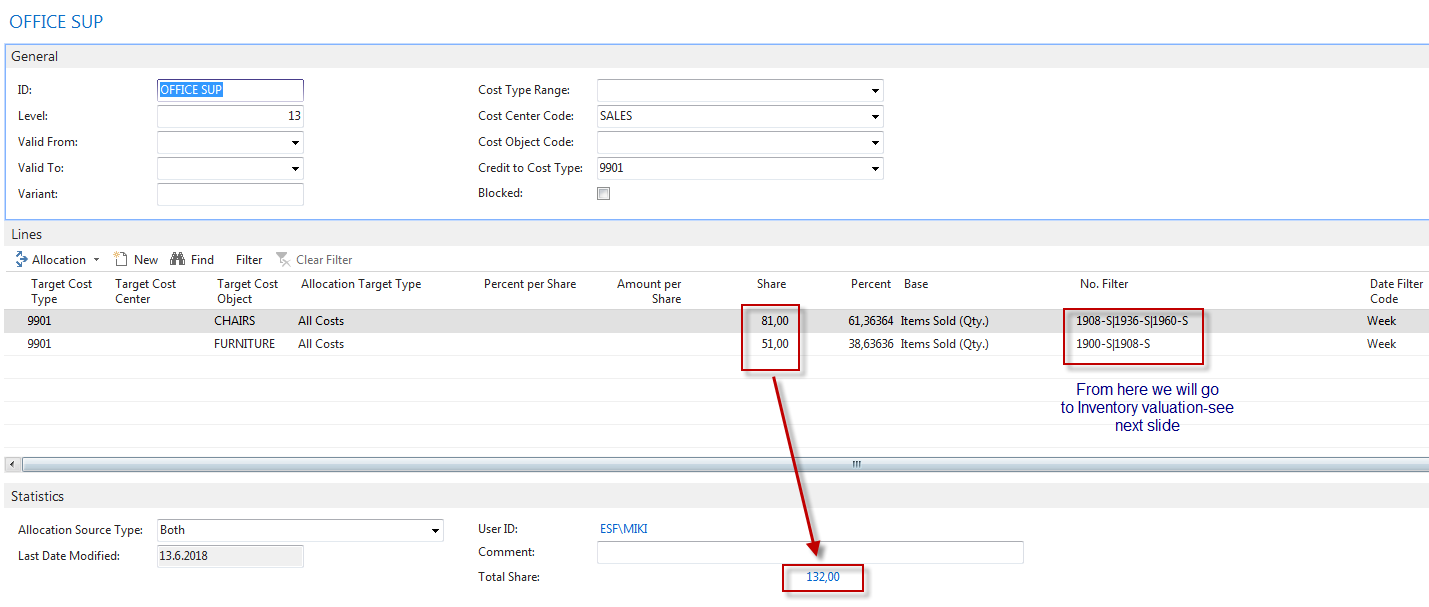 15+47+16=81 (first line)
1908-S; 1936-S ; 1960-S ; 1900-2- and 1908-S are item numbers which were sold
55
Inventory Valuation for chosen items
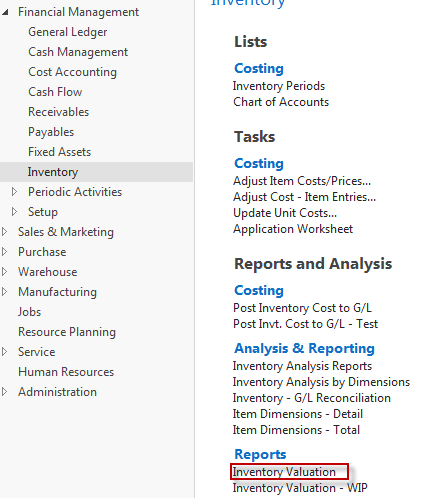 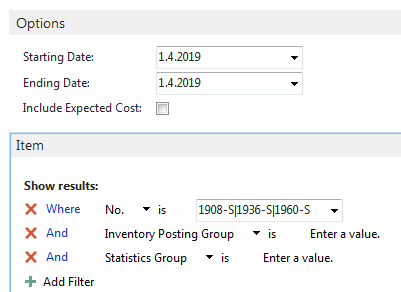 You can get similar result
for second allocation line
15+47+16=81
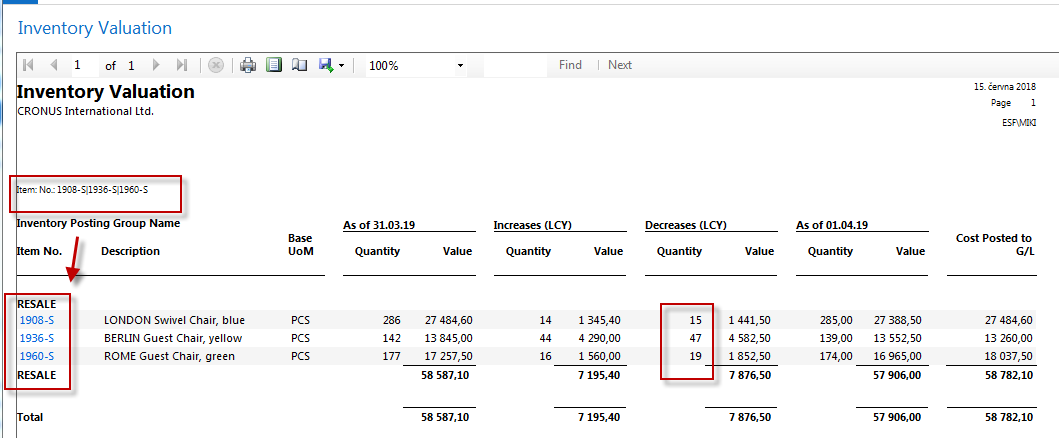 56
After allocation is created
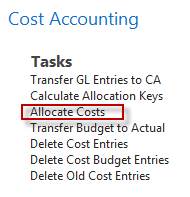 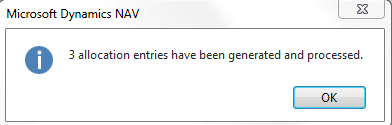 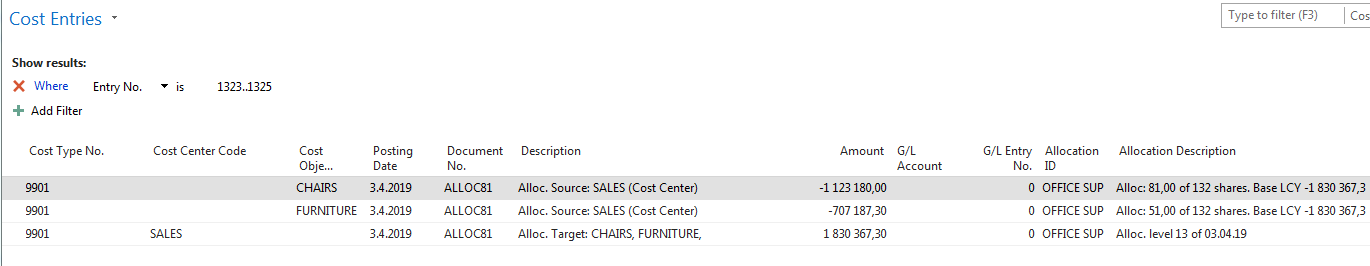 57
Cost accounting analysis
Cost accounting analysis (one of many reports)
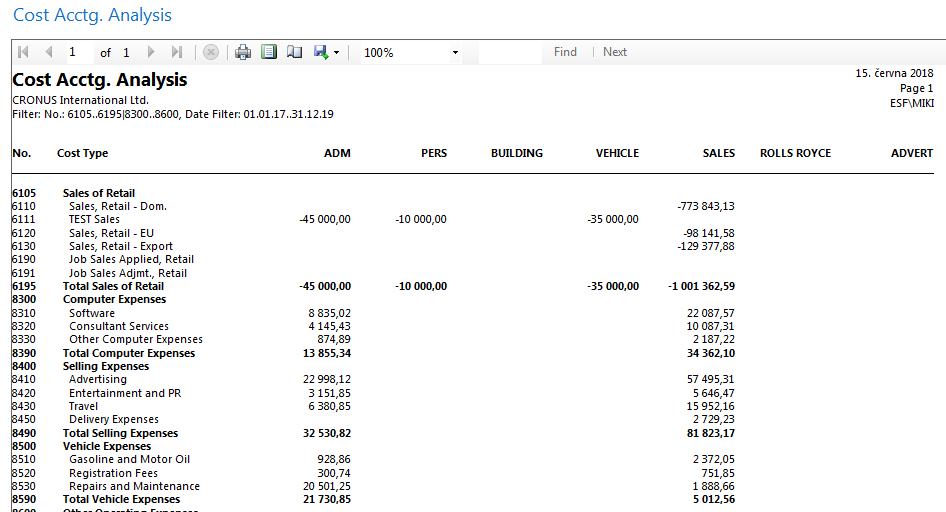 58
Cost accounting analysis (another report)
Cost accounting analysis (another report)
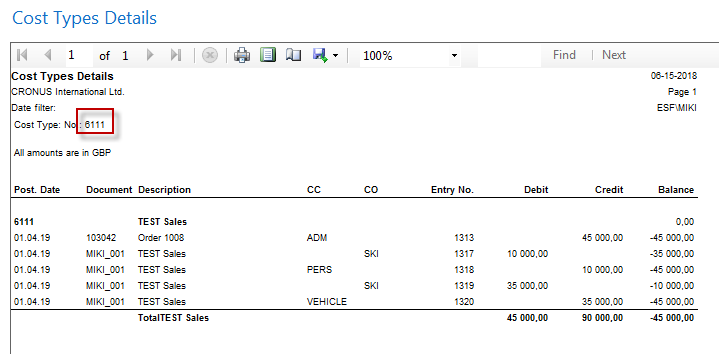 59
G/L Journal setup and posting and relationships to CA
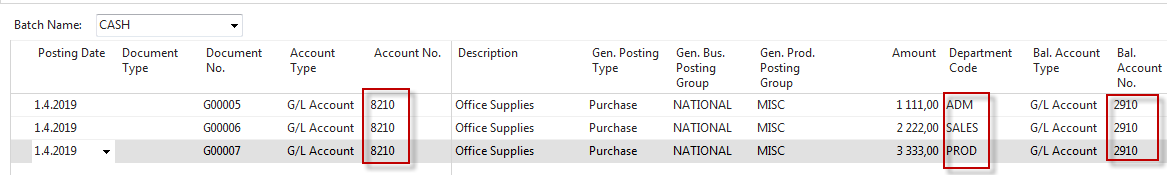 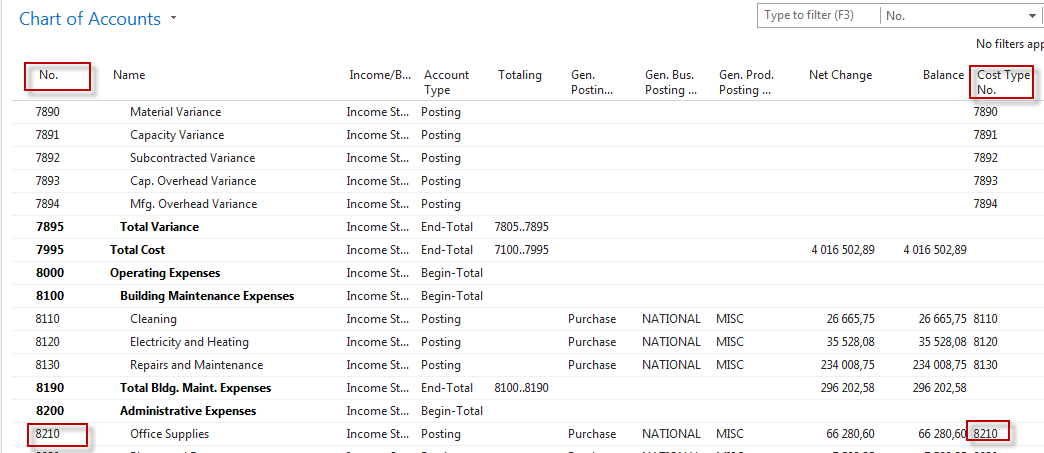 G/L     CA
60
After posting G/L Journal -transferred amounts without VAT 25 %
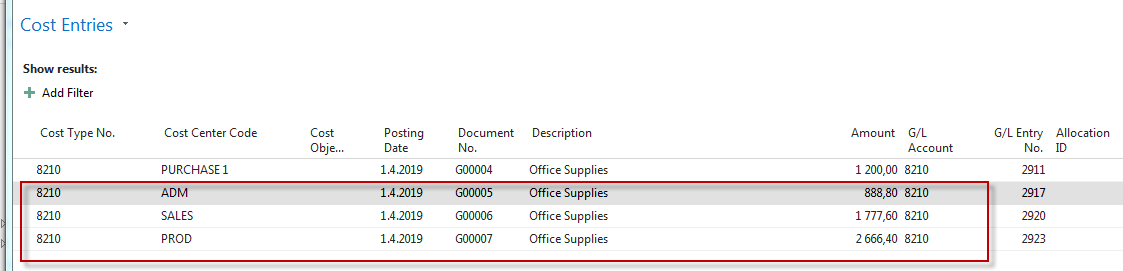 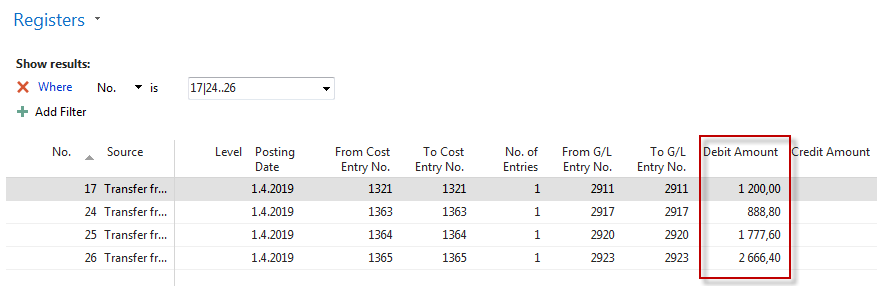 5332,8 + 1200
61
Allocation fo CC=ADM
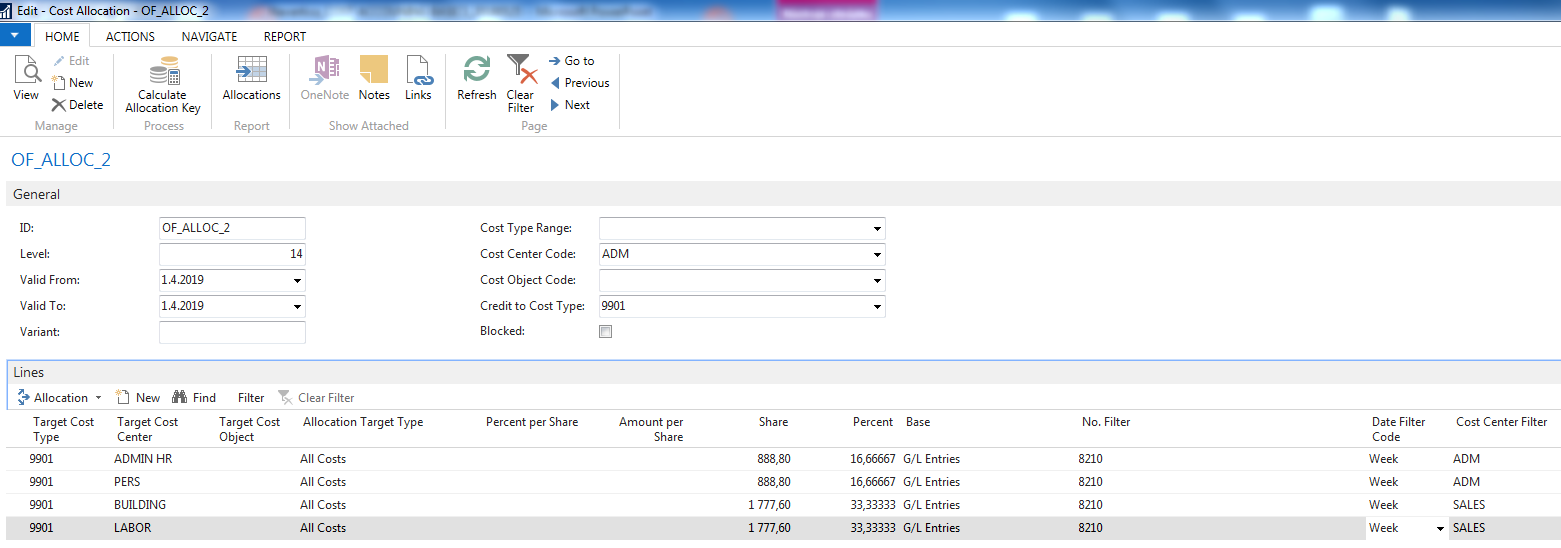 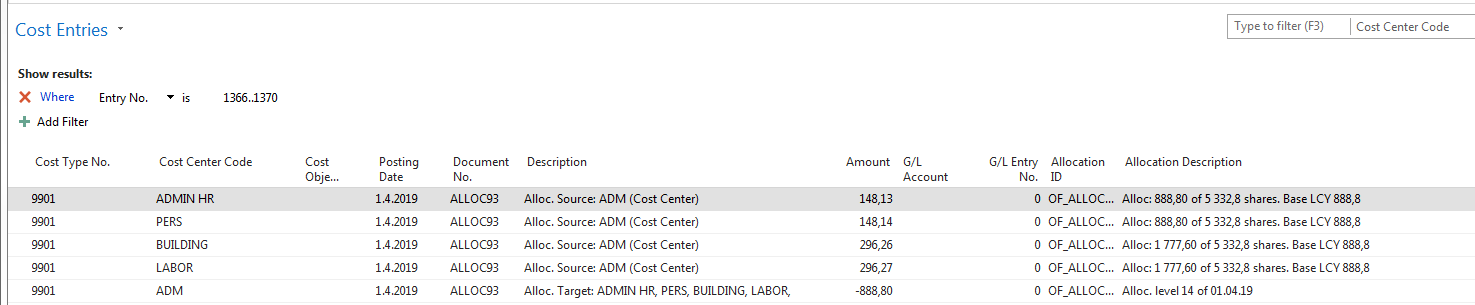 Cost entries for CC=ADM
62
Allocation for CC=Sales
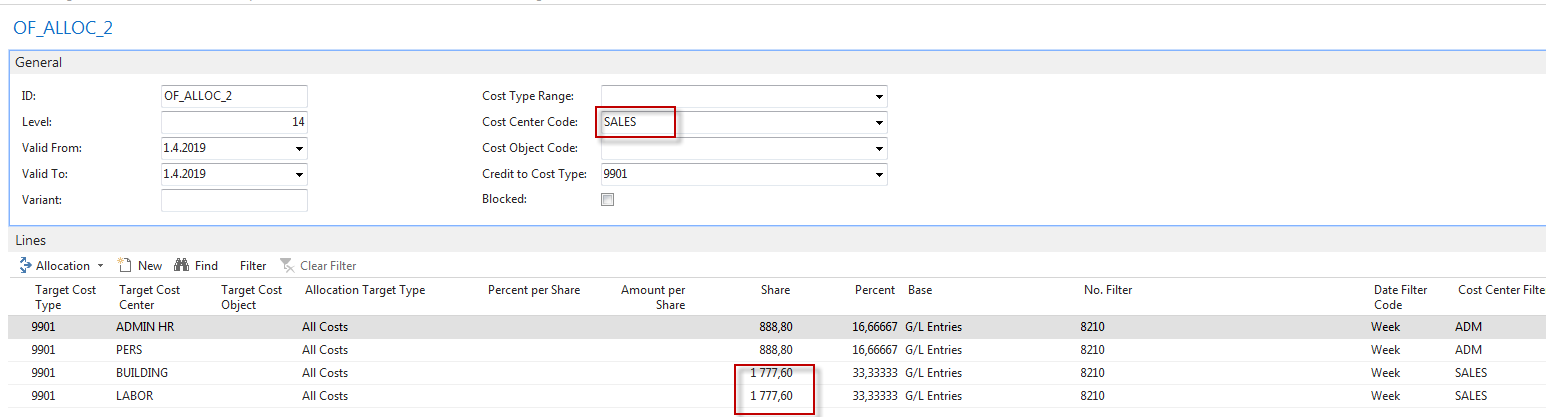 63
Cost entries for CC=Sales
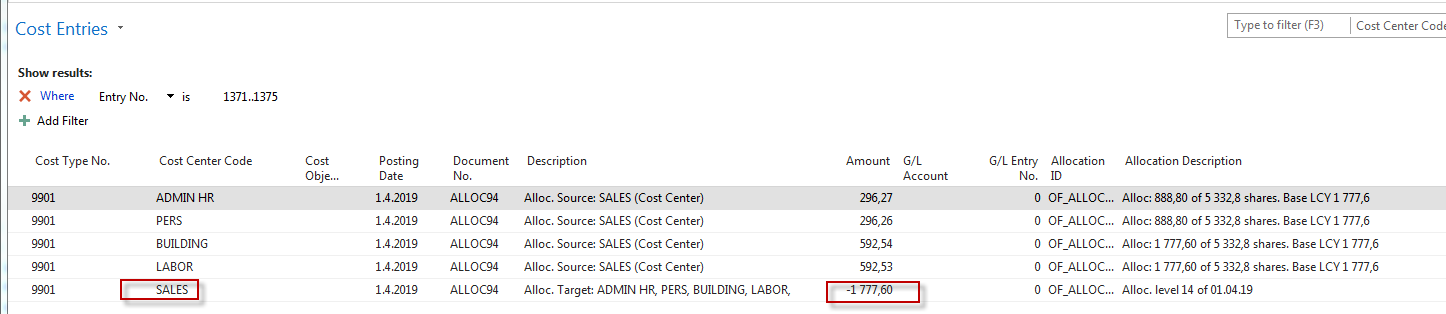 64
Následují doplňující snímky 
mimo hlavní prezentaci
65
Relationships between CA and G/L- II.
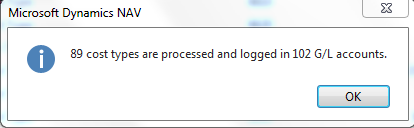 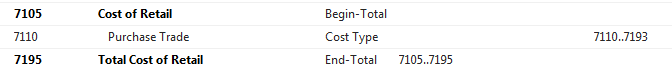 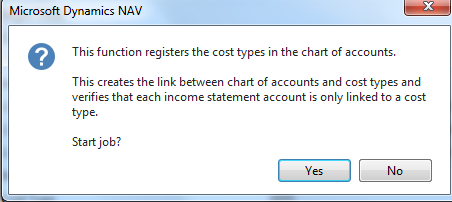 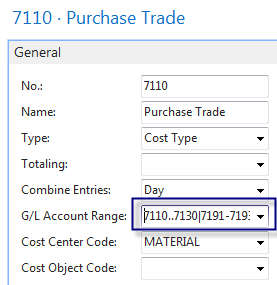 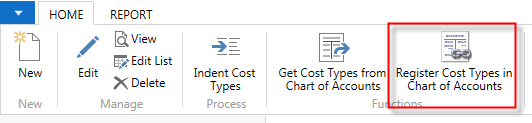 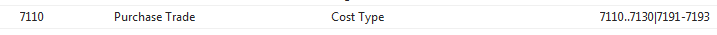 66
Relationships between CA and G/L- III.
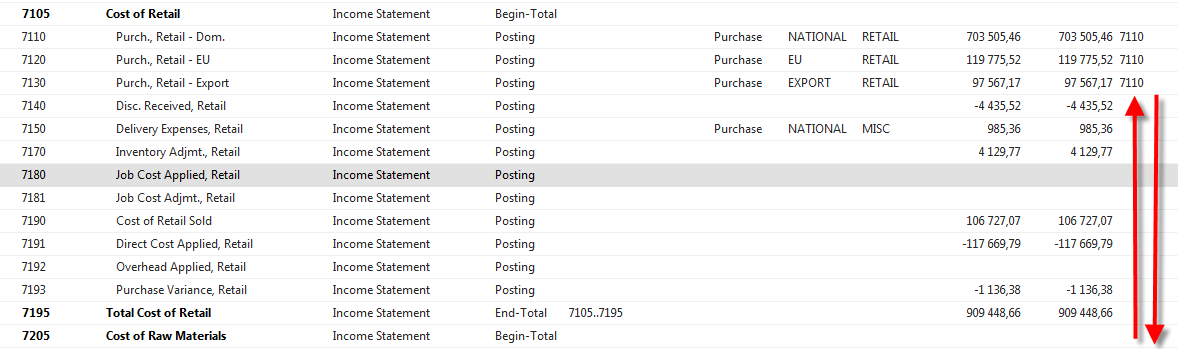 G/L –chart lof accounts
GAP
67
Chart of Cost Centres
There is much more centers in CA
than dimensions defined in G/L !!
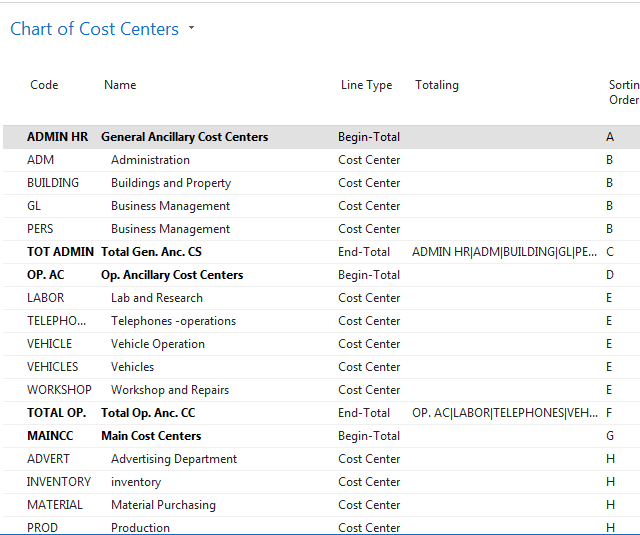 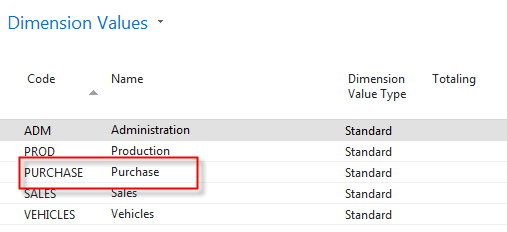 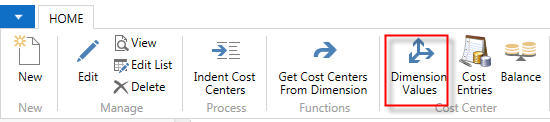 68
Creation of new dimension in G/L
In this form you can see another added dimension on G/L side
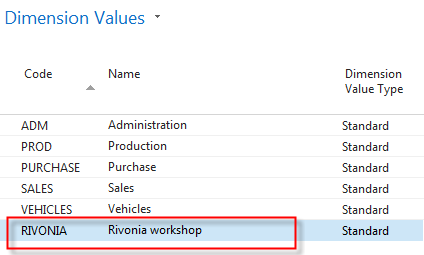 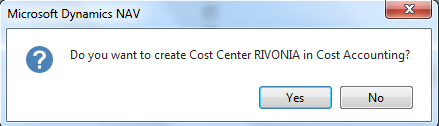 When created you are asked afterward asked if this value will be transferred 
to  CA as well
We could transfer by doing this periodically, for example, once a month, or we can also enable the automatic transfer
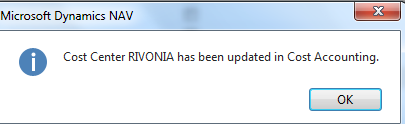 69
Chart of Cost account
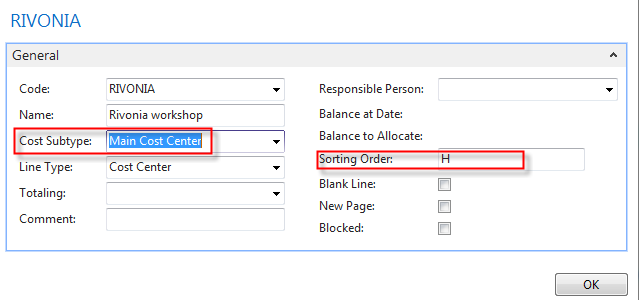 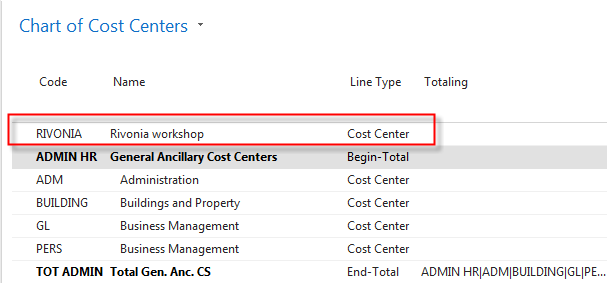 See next slide
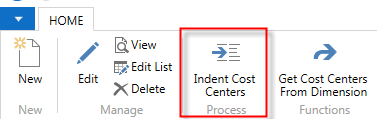 70
Chart of Cost Centres after sorting
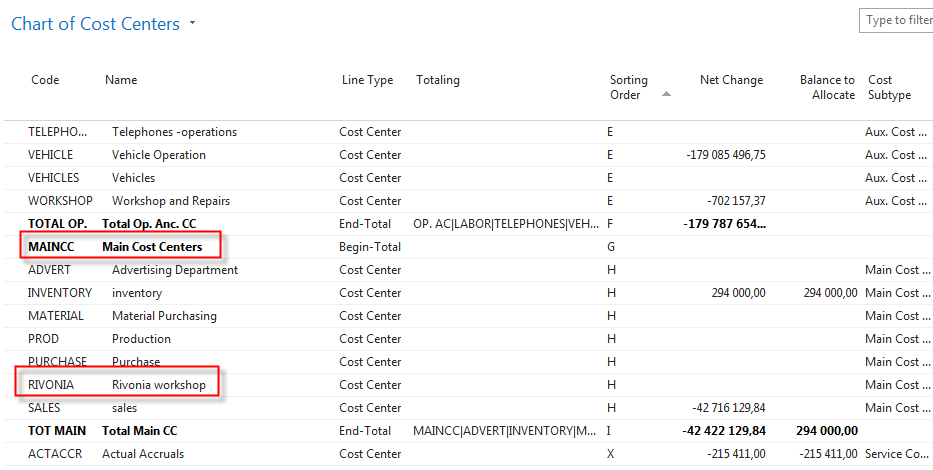 71
Transferring some postings from G/L to CA
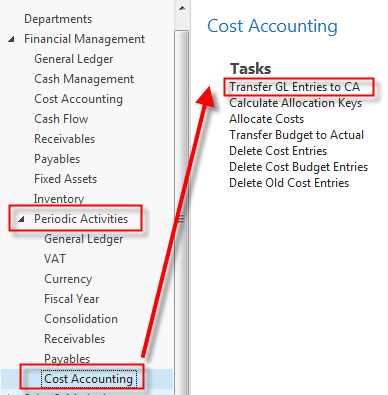 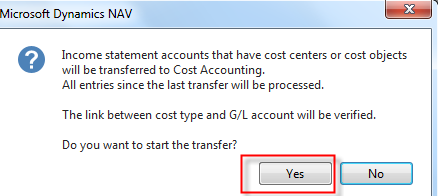 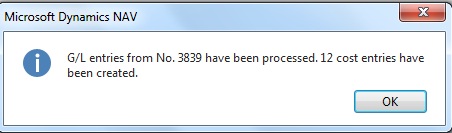 72
Impacts
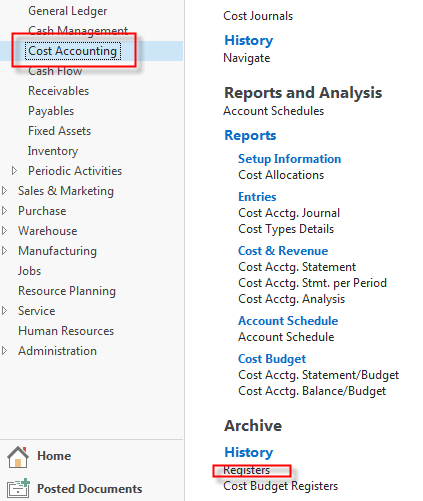 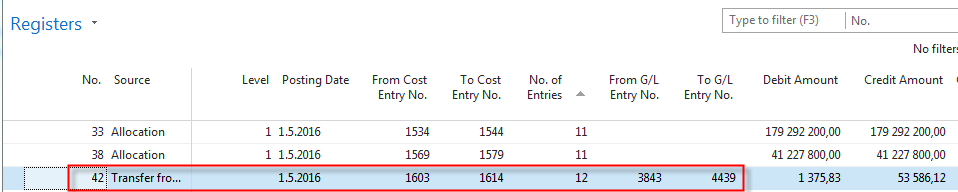 See next slide
73
Cost Entries (filtered to 1.5.2016)
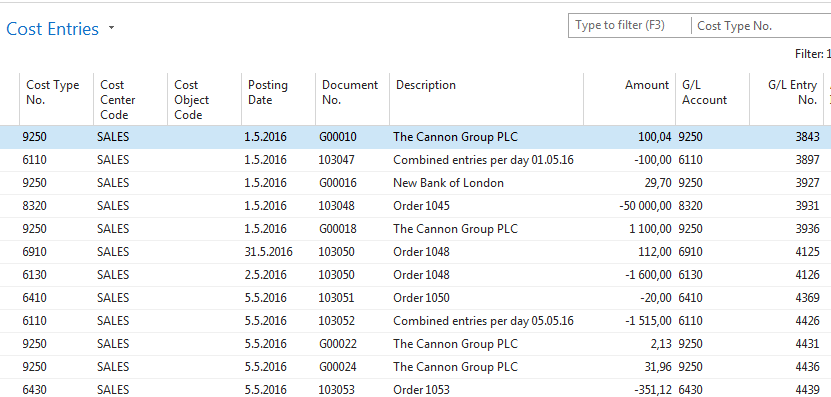 74
Cost Journal
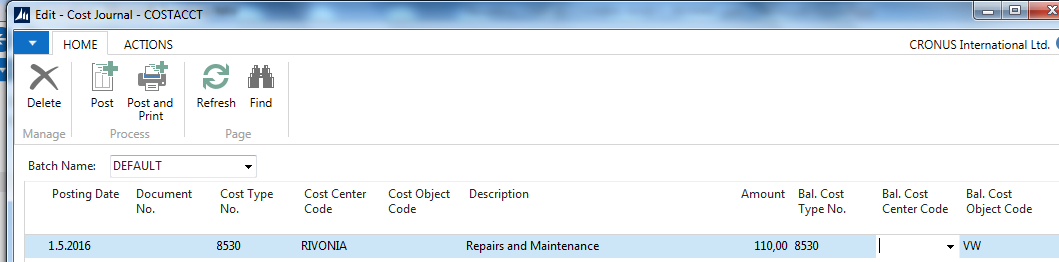 Manual entry
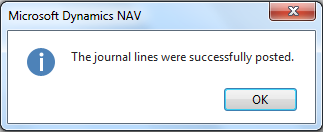 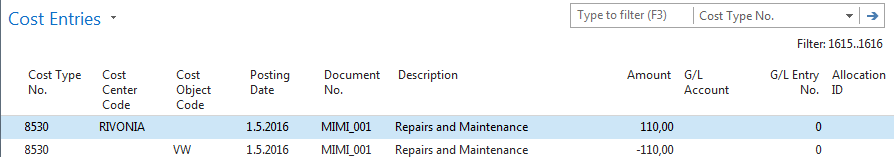 75
Setup CA to Automatic Transfers
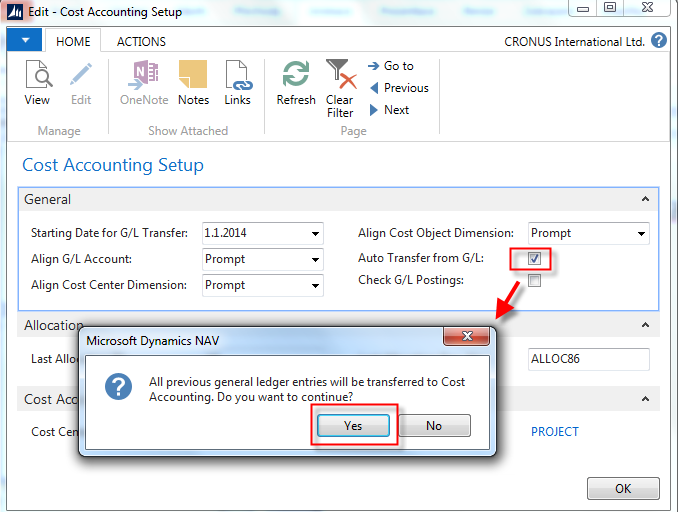 76
General Journal in G/L area
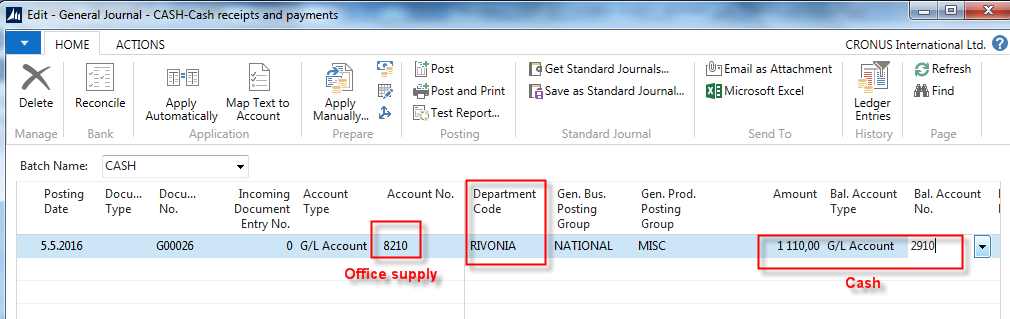 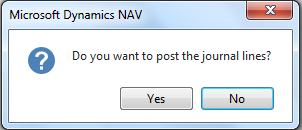 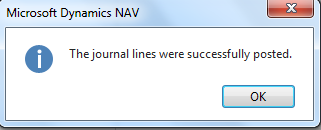 F9=post
77
Registered in CA
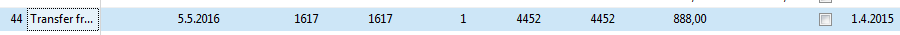 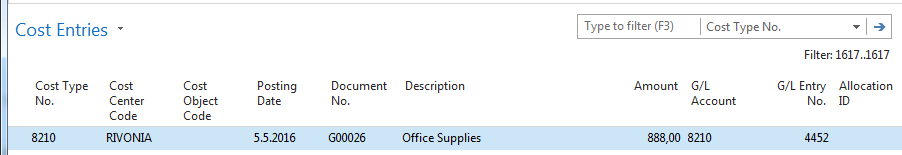 78
Simple allocation
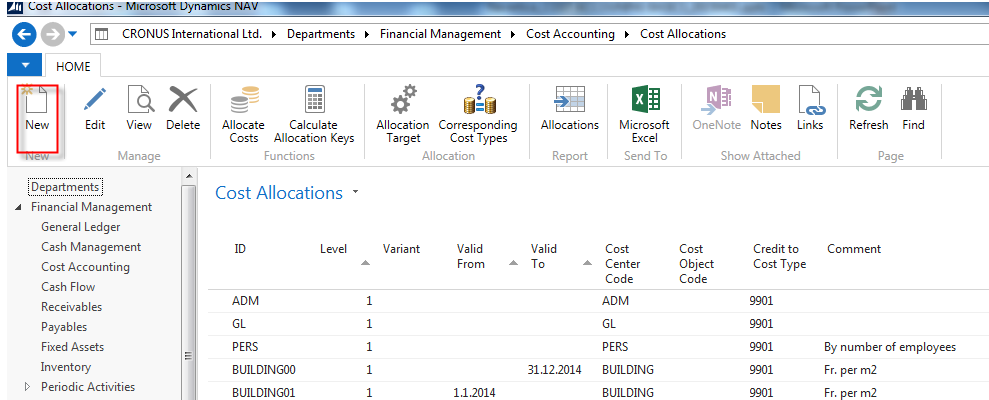 79
Allocation card-calculation
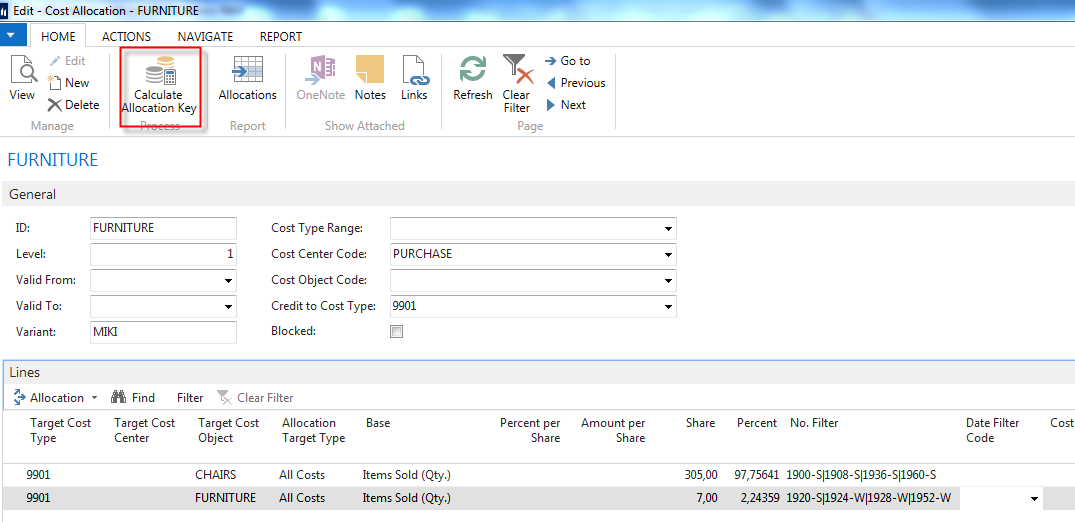 80
Inventory Valuation
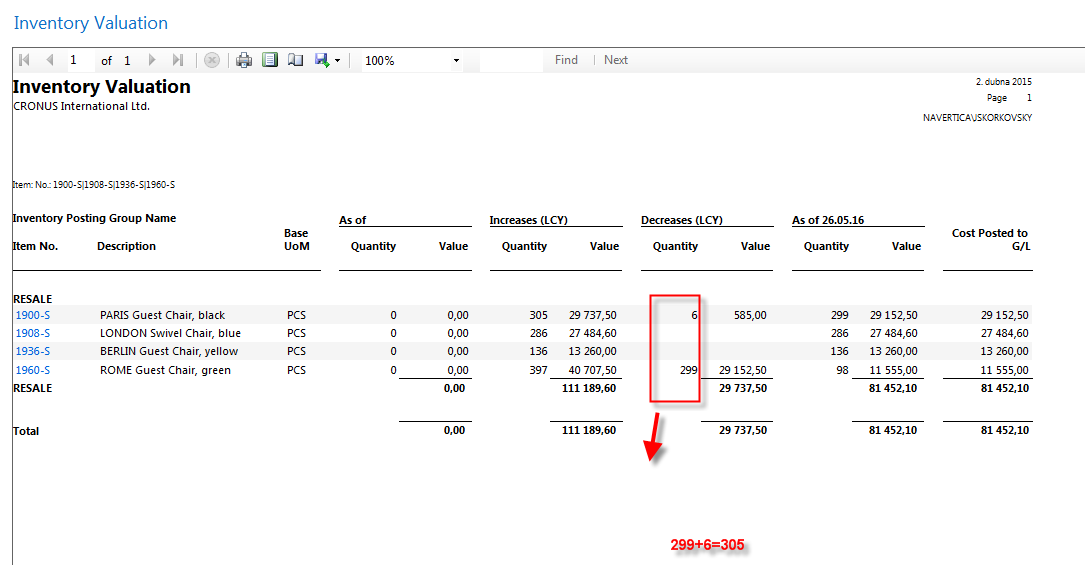 81
Item Journal
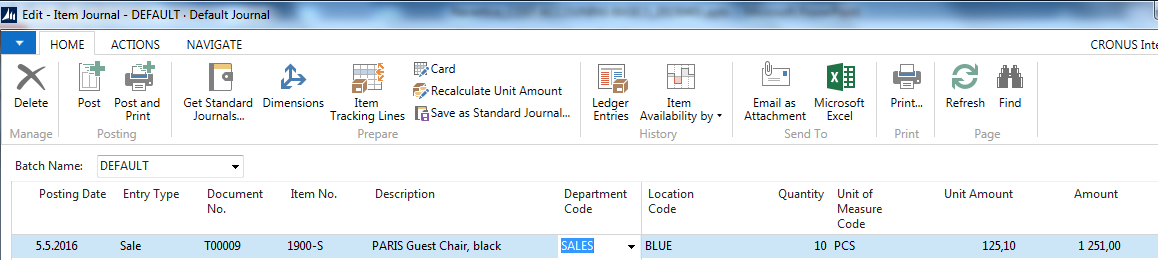 In this line you have to enter also Department code=Sales
after data is entered – F9 (post it)
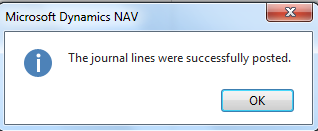 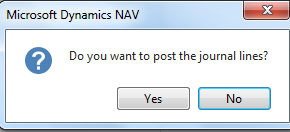 82
Allocation-recalculation
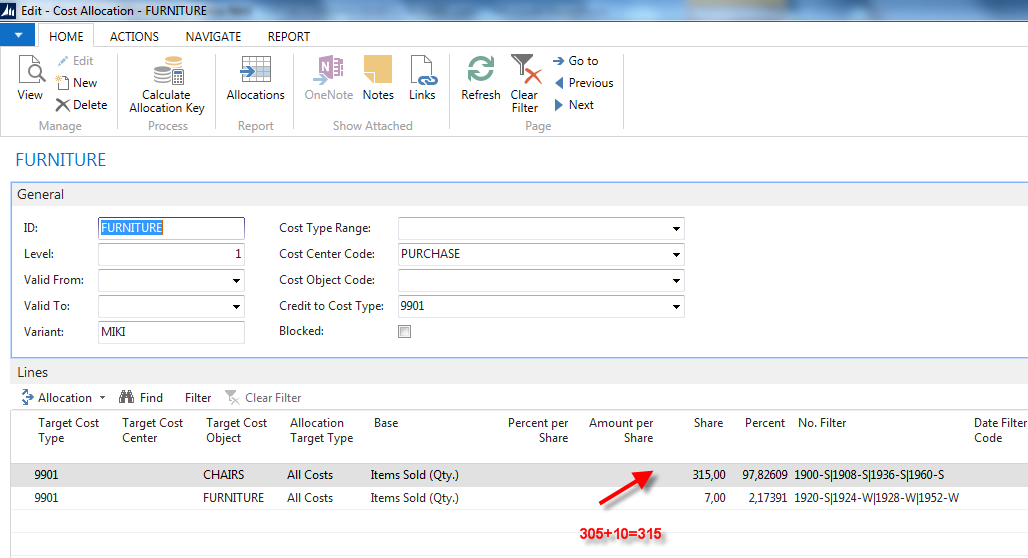 83
Cost Allocation
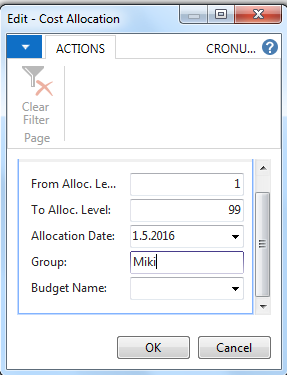 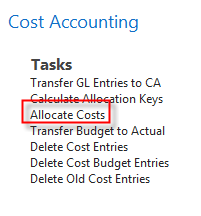 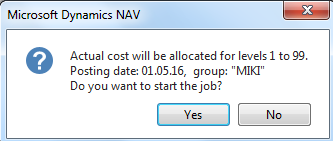 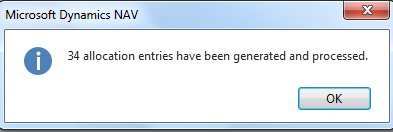 84
Example which could be used  anytime
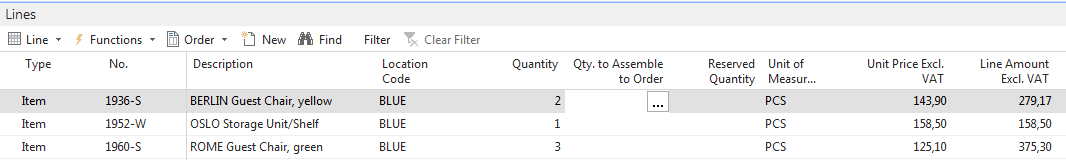 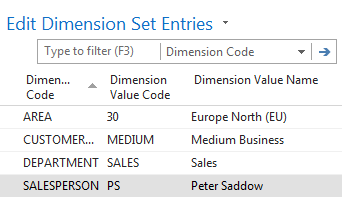 85
After posting
We do have promt setup to transfer G/L created entries automatically to cost accounting application
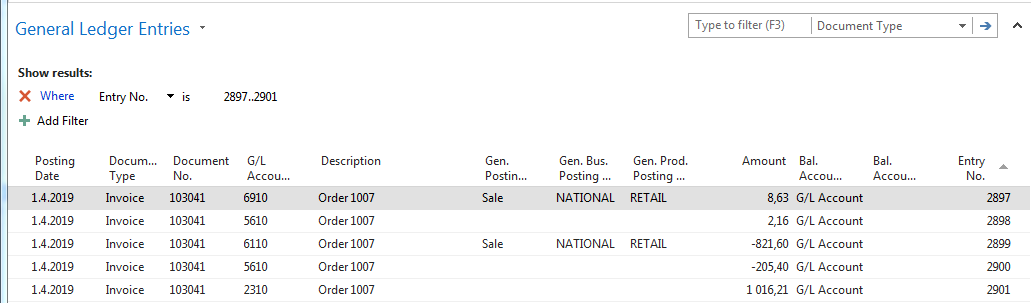 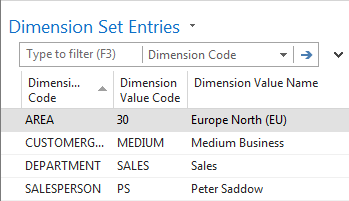 86
Cost accounting setup
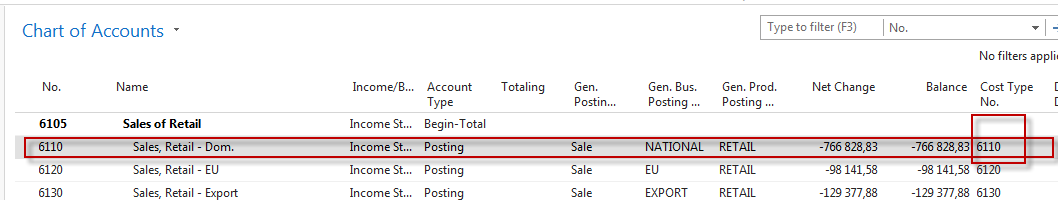 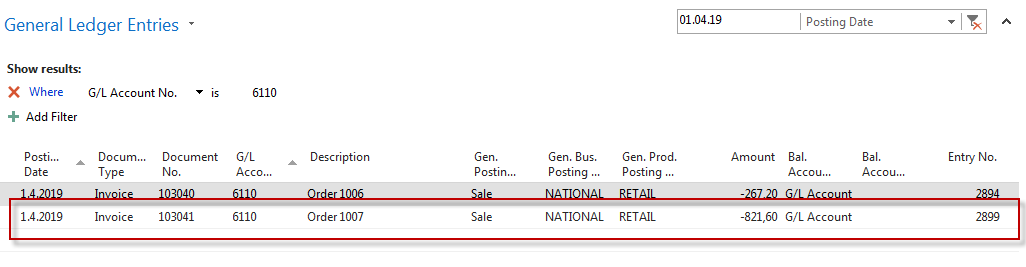 87
Chart of cost types
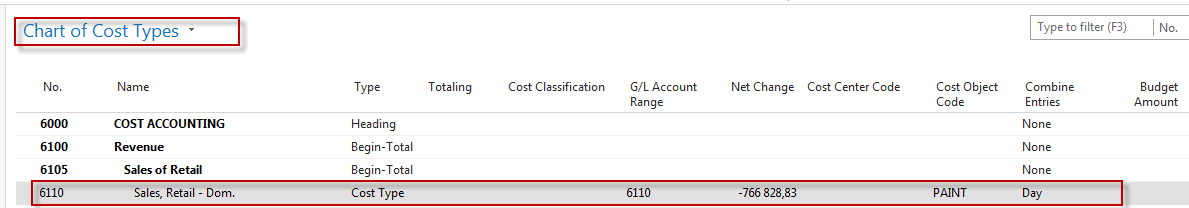 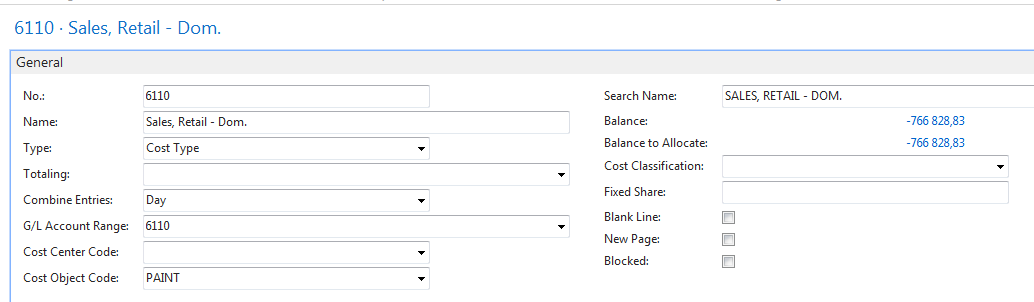 88
Drill down to see cost   entries
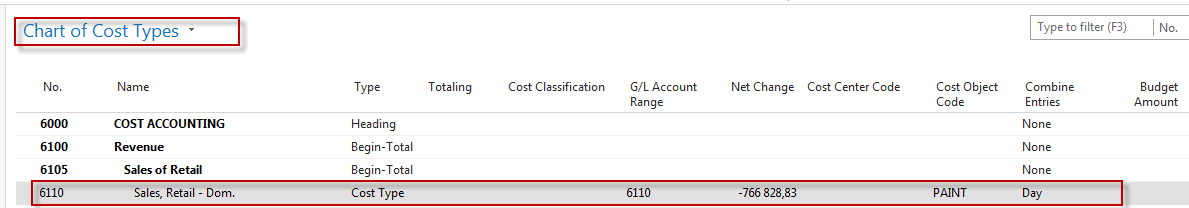 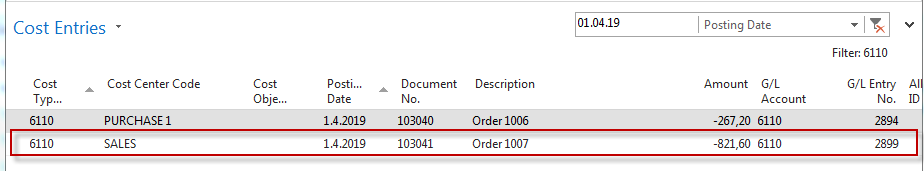 89
Chart of Cost centers (filtered)
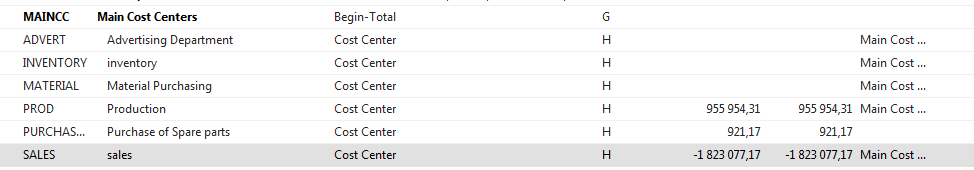 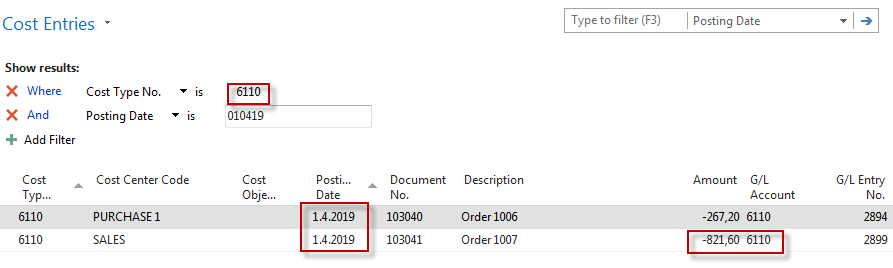 90